Taal in je hoofd: Kunnen we afluisteren wat je denkt?
Tom Lentz & Jelle Zuidema

Institute for Logic, Language & Computation, UvA
Nationaal Zwaartekracht-programma ‘Language in Interaction’
Video: Tim Mullen
[Speaker Notes: Als ik dit filmpje zie of andere plaatjes van het brein, ben ik altijd wat overweldigd door de complexiteit: 86 miljard hersencellen, heel veel meer verbindingen, honderden anatomische gebiedjes met elk hun eigen naam.
Weet niet de weg – geen geograaf, vergelijk me met een geoloog
Mijn vak is AI – ik wil u vertellen hoe computers hersenen leren interpreteren]
kunstmatige
intelligentie
taal
brein
Hersenscans (MRI)
Mitchell et al, 2008, Science
Carnegie Mellon
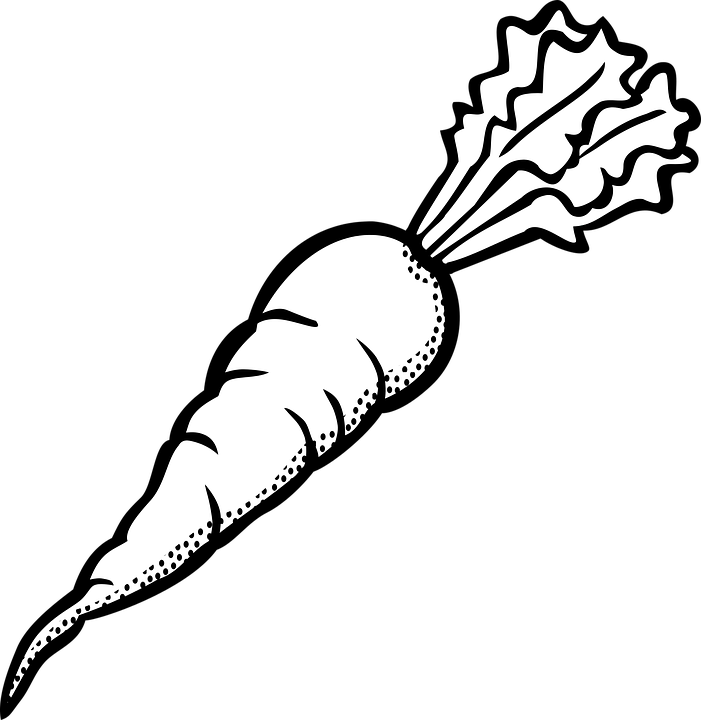 carrot
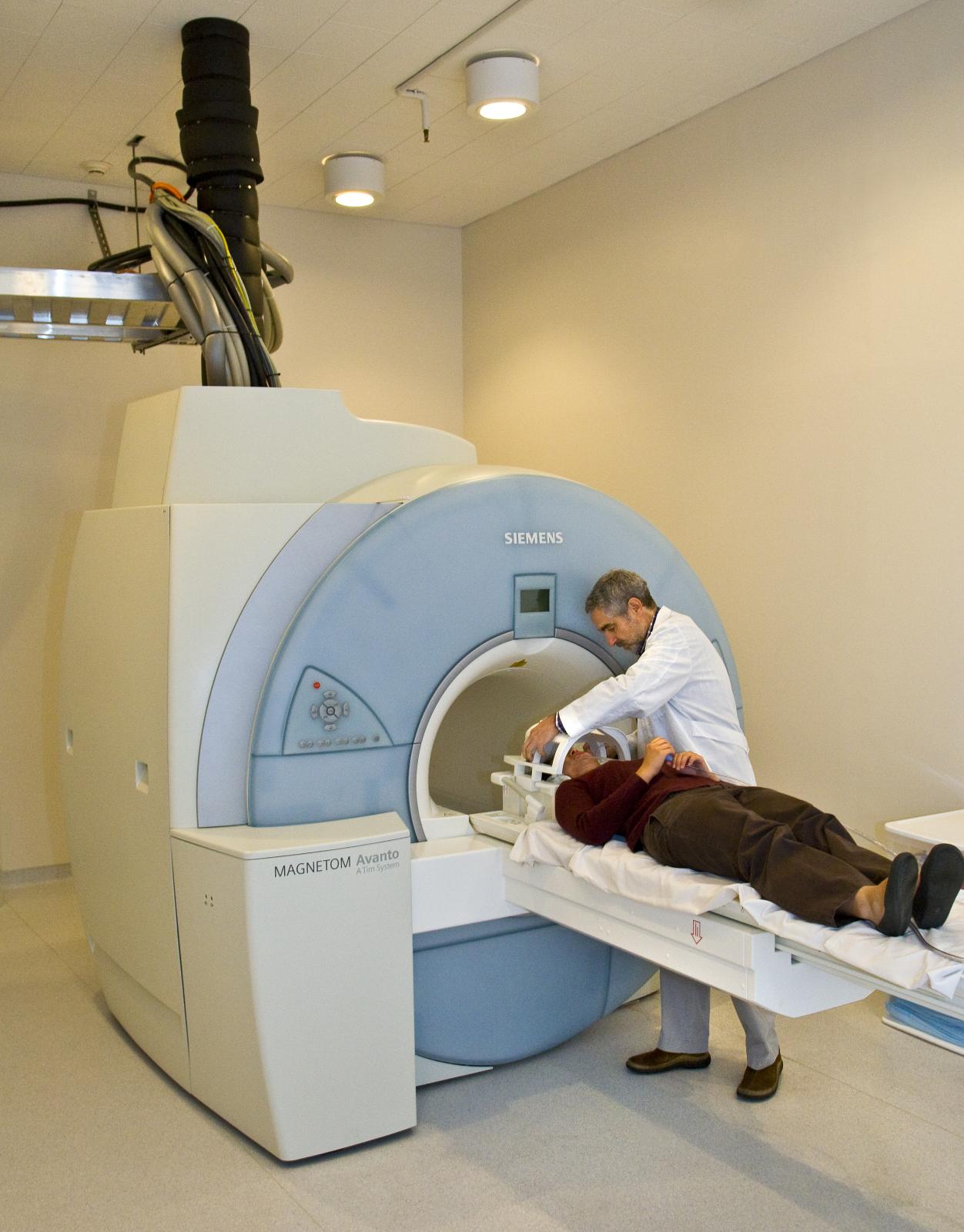 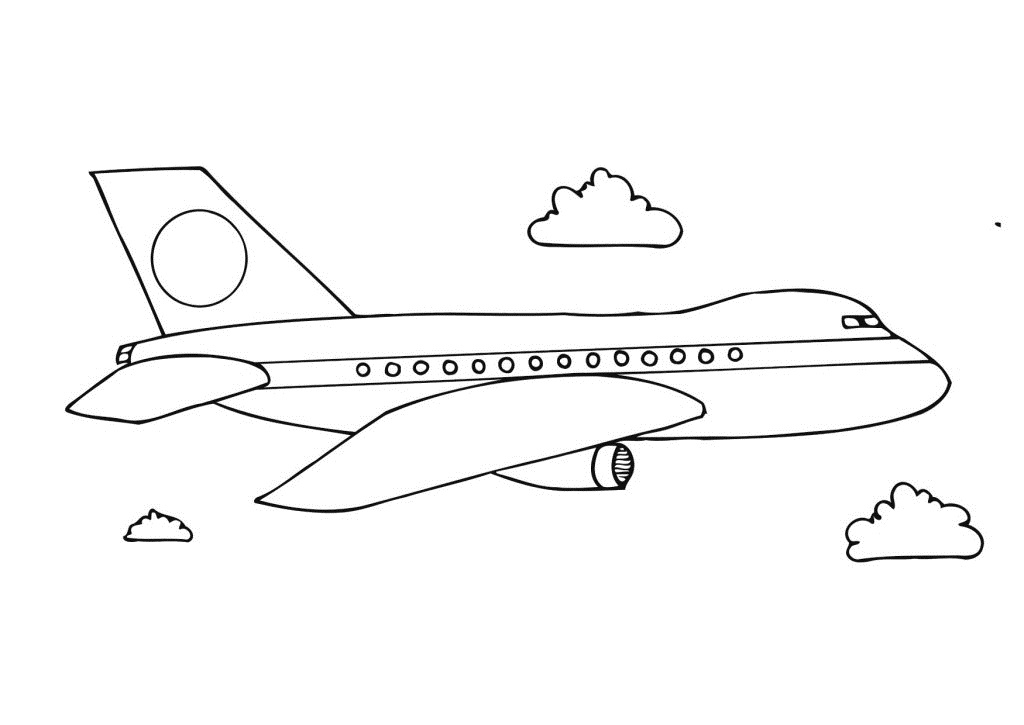 airplane
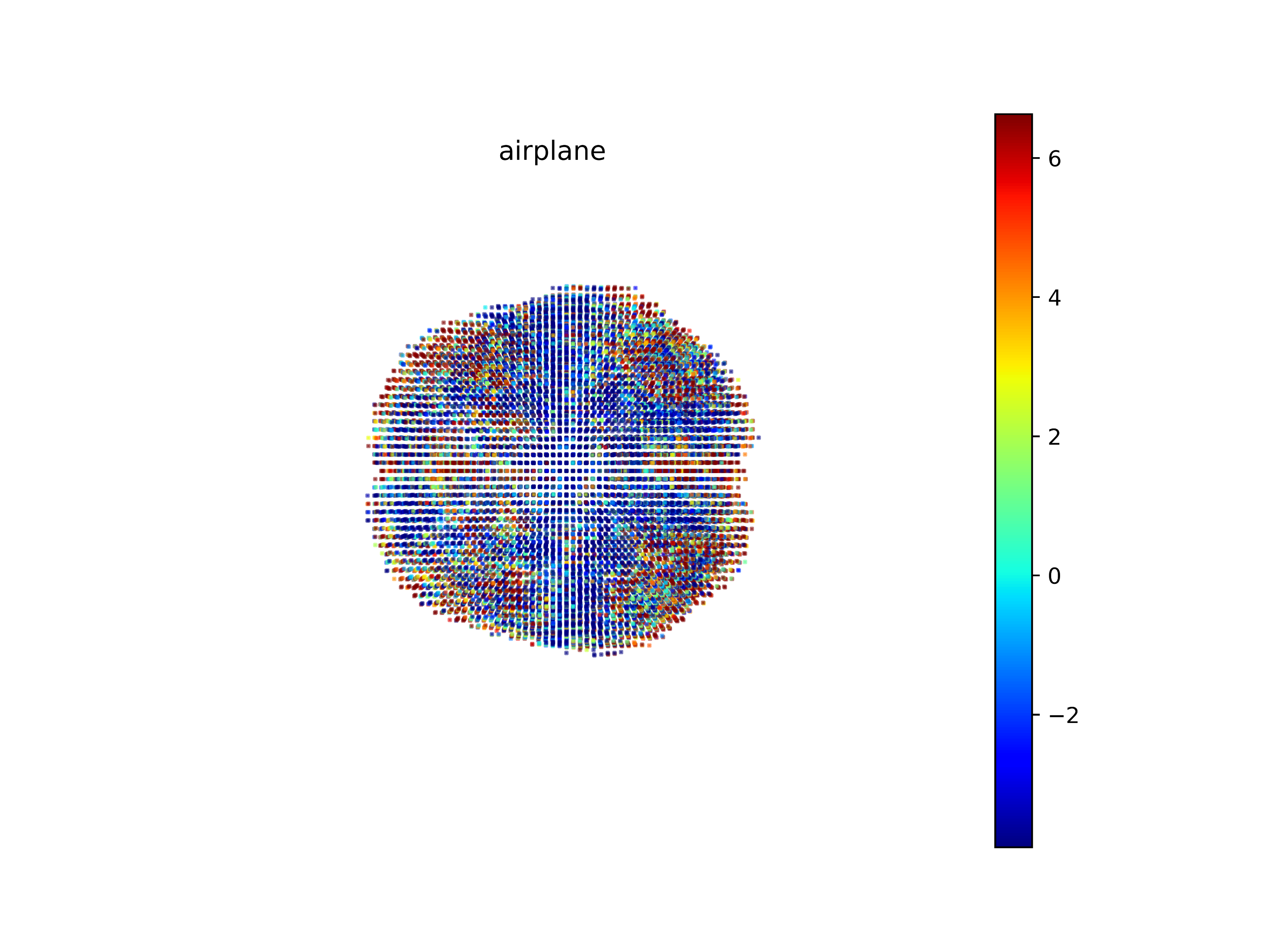 airplane
Data: Mitchell et al, 2008;
Visualisatie: Samira Abnar
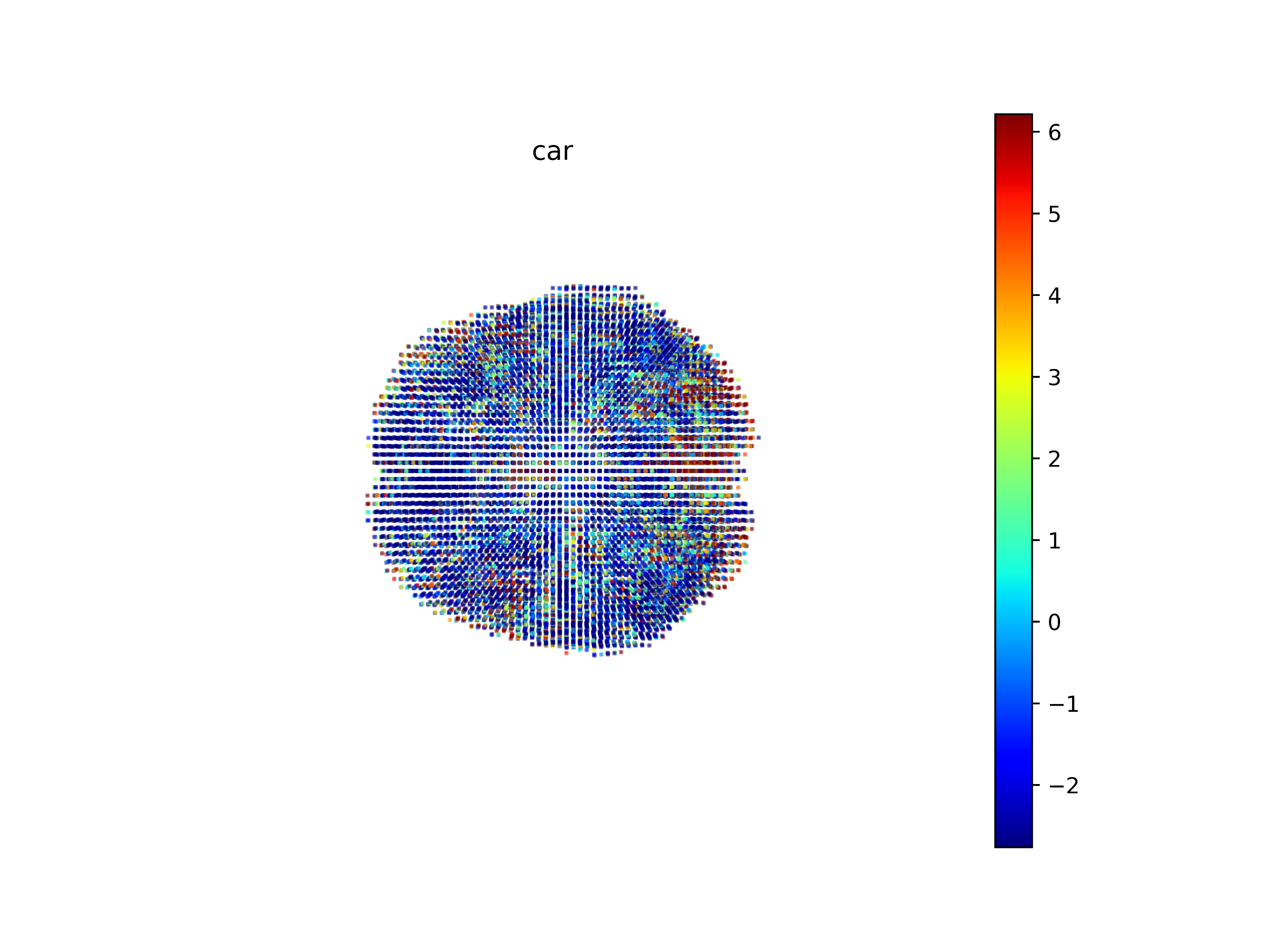 car
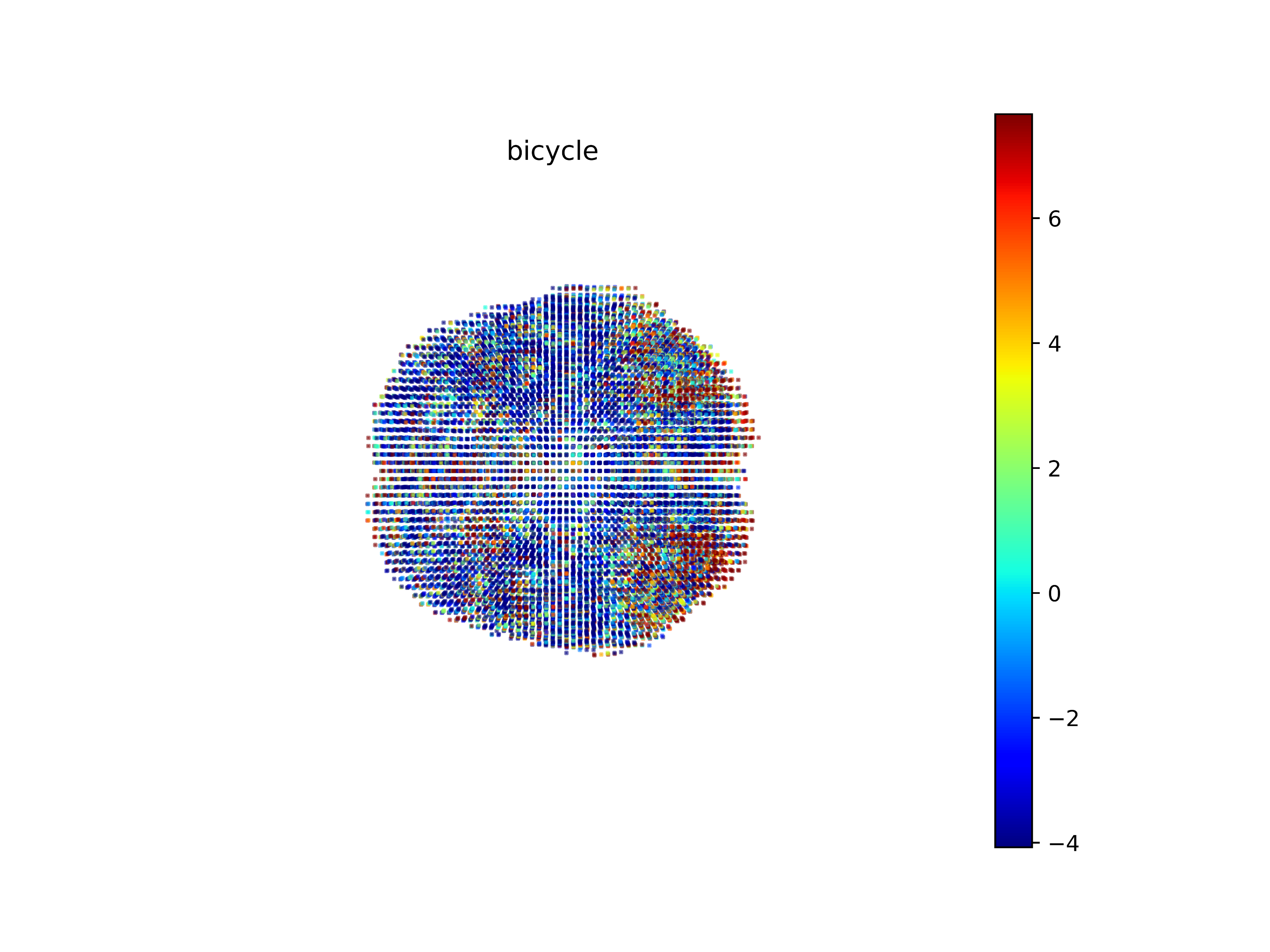 bicycle
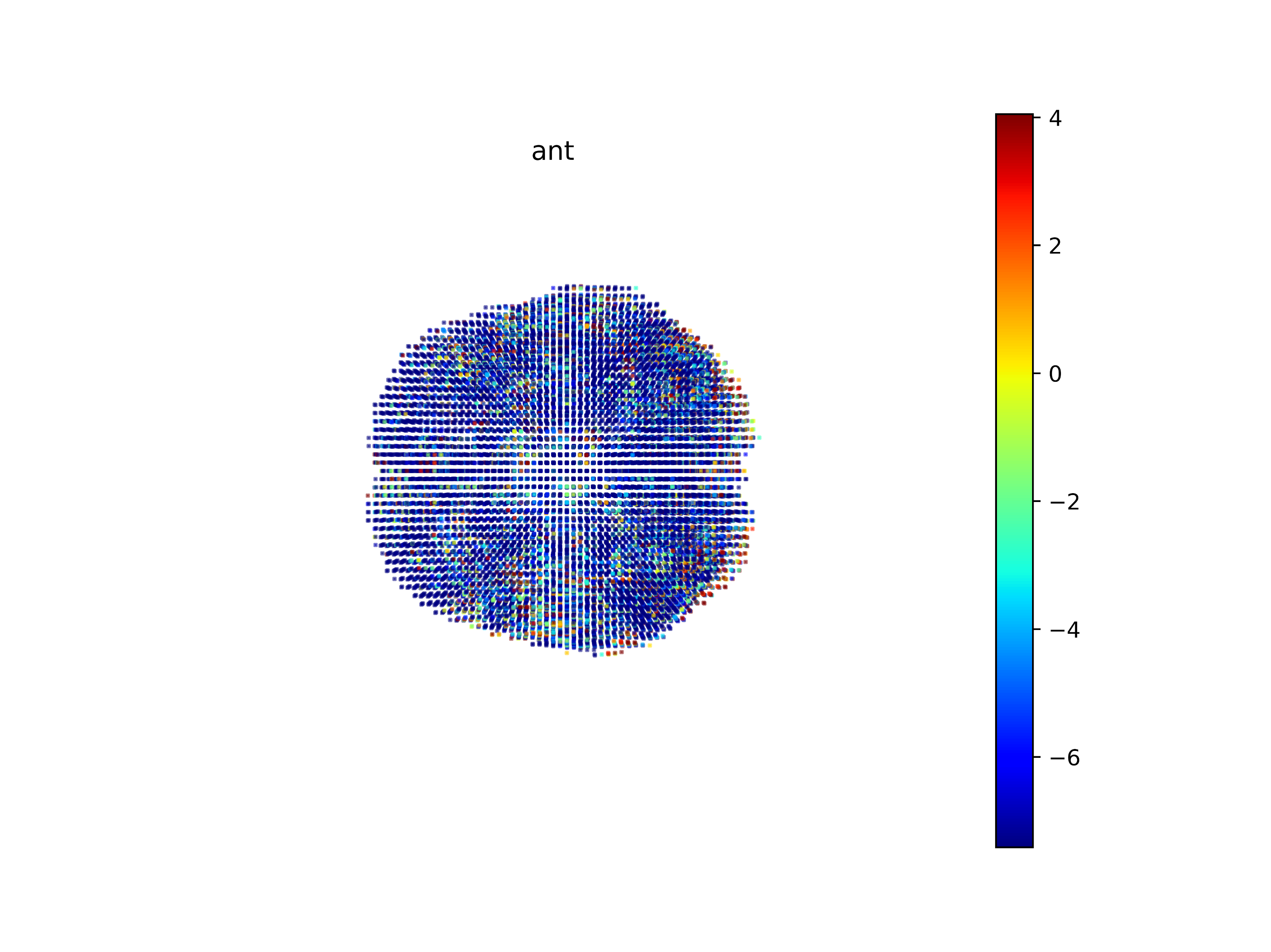 ant
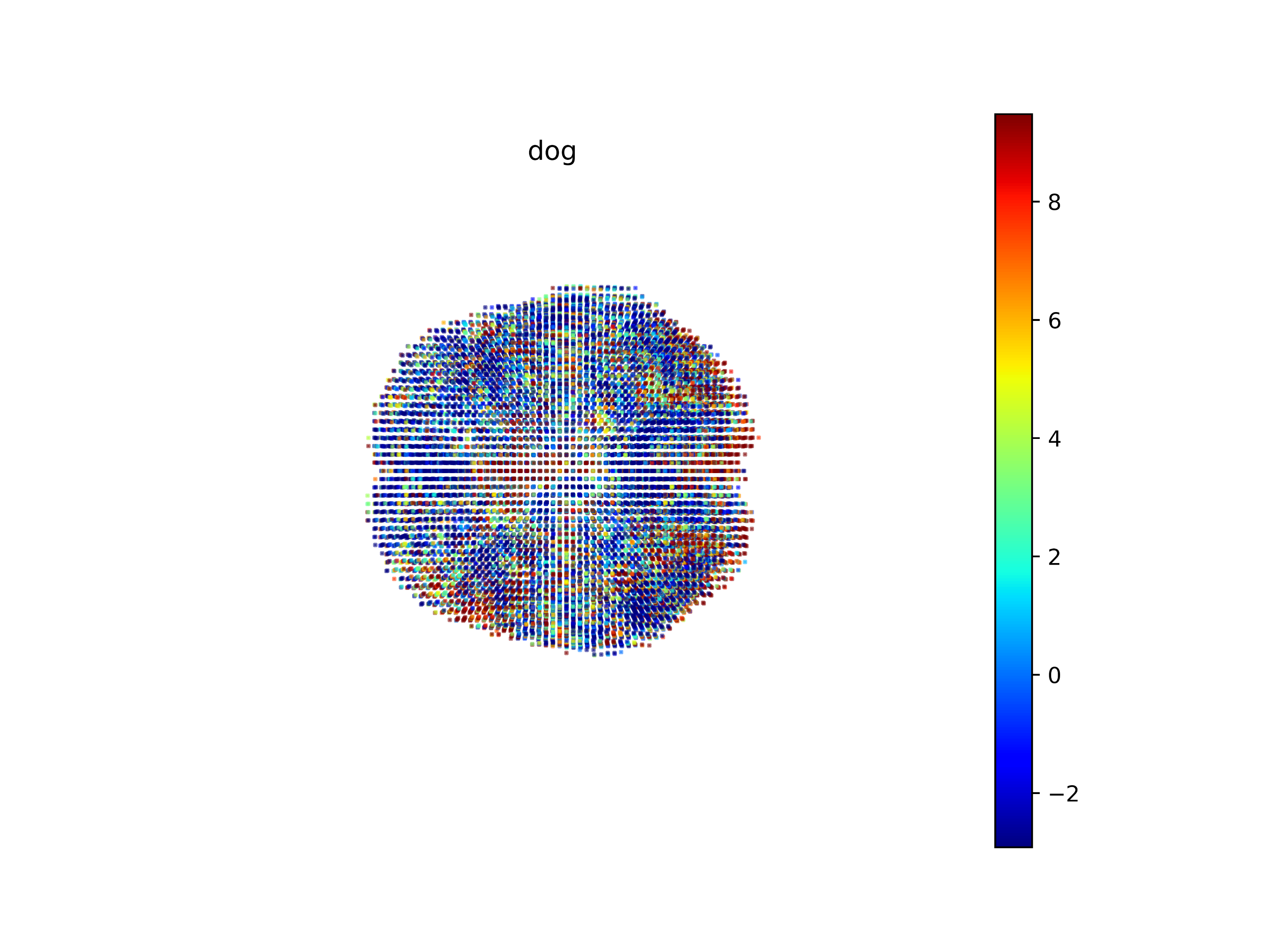 dog
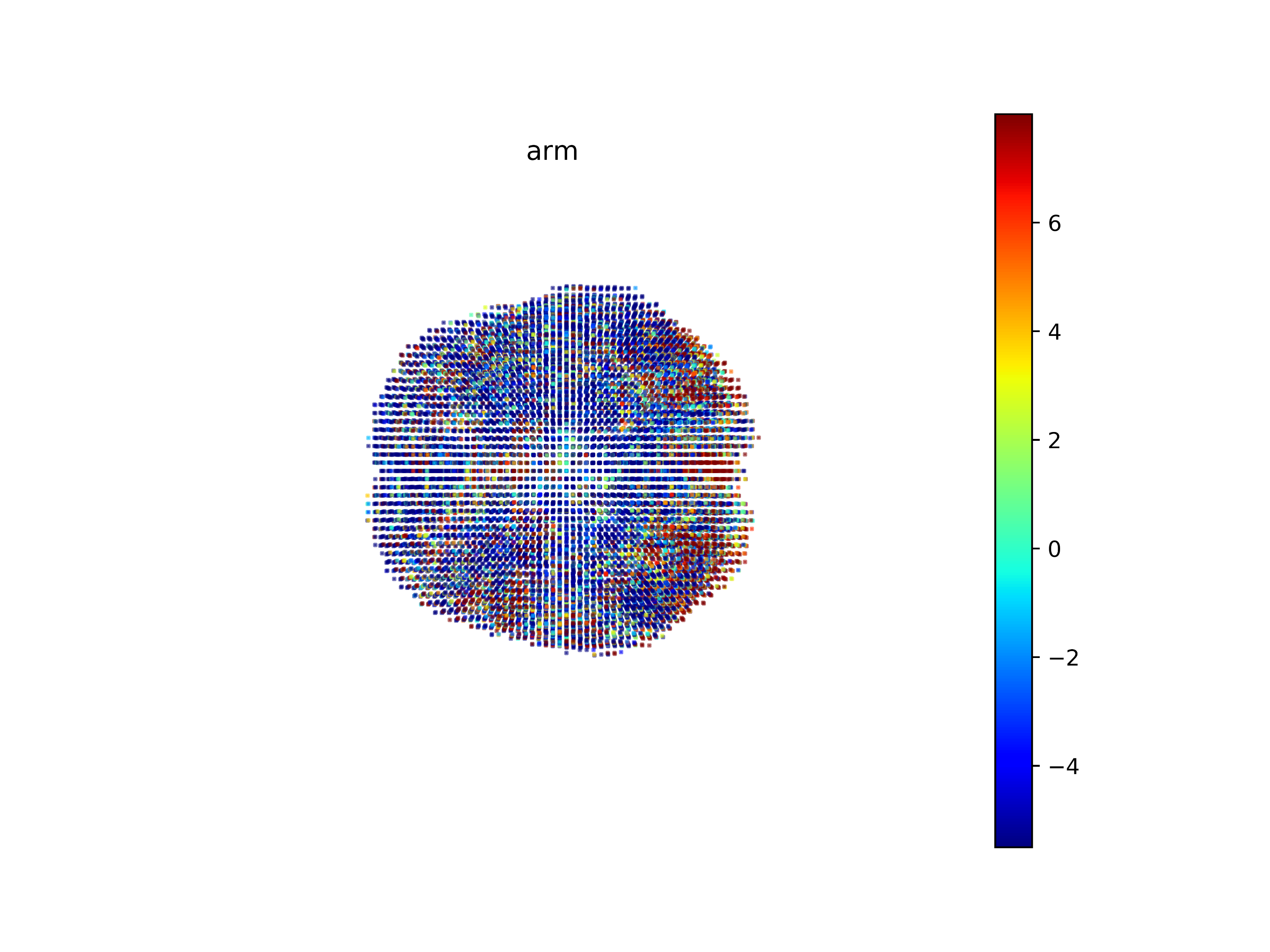 arm
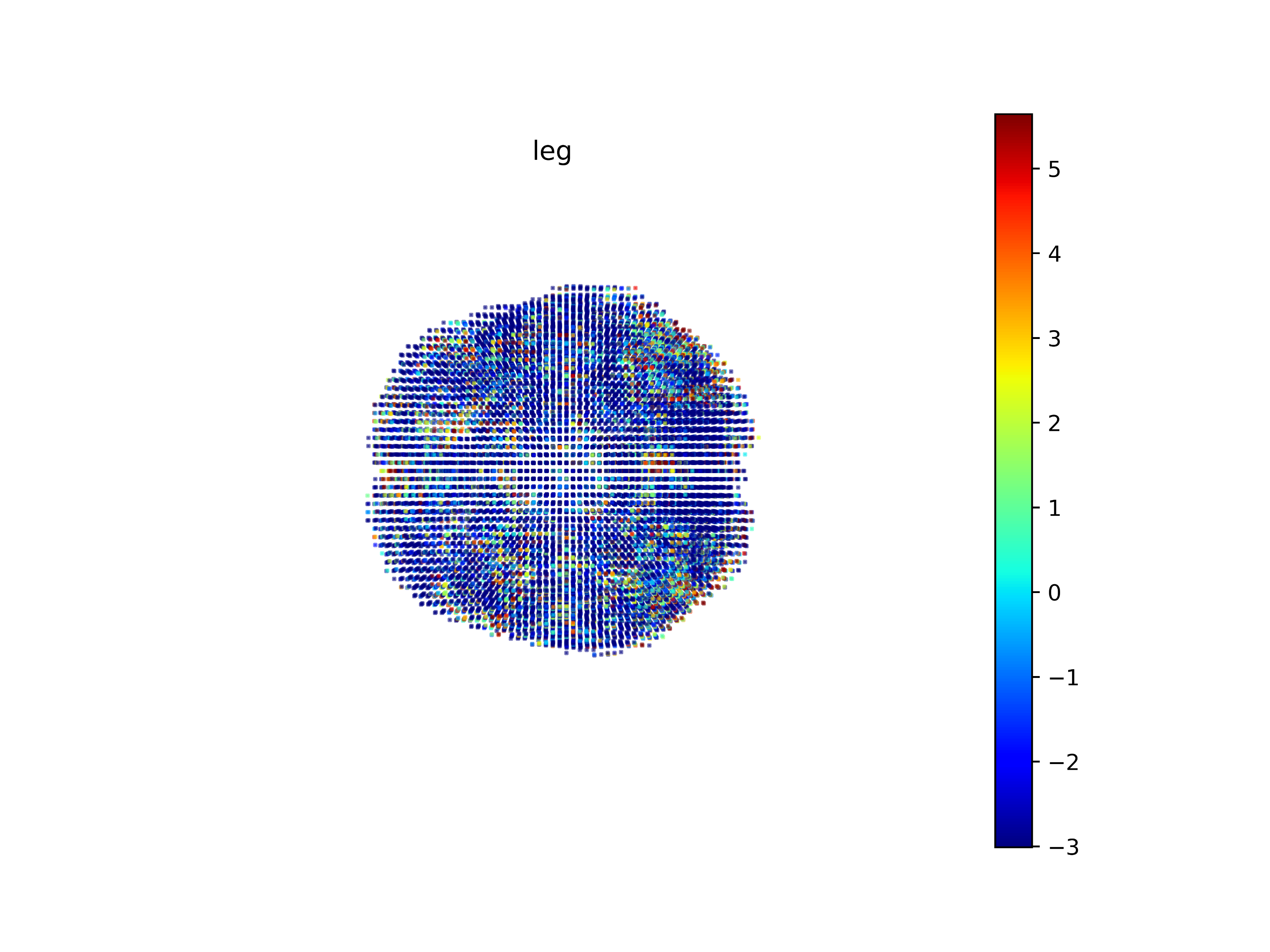 leg
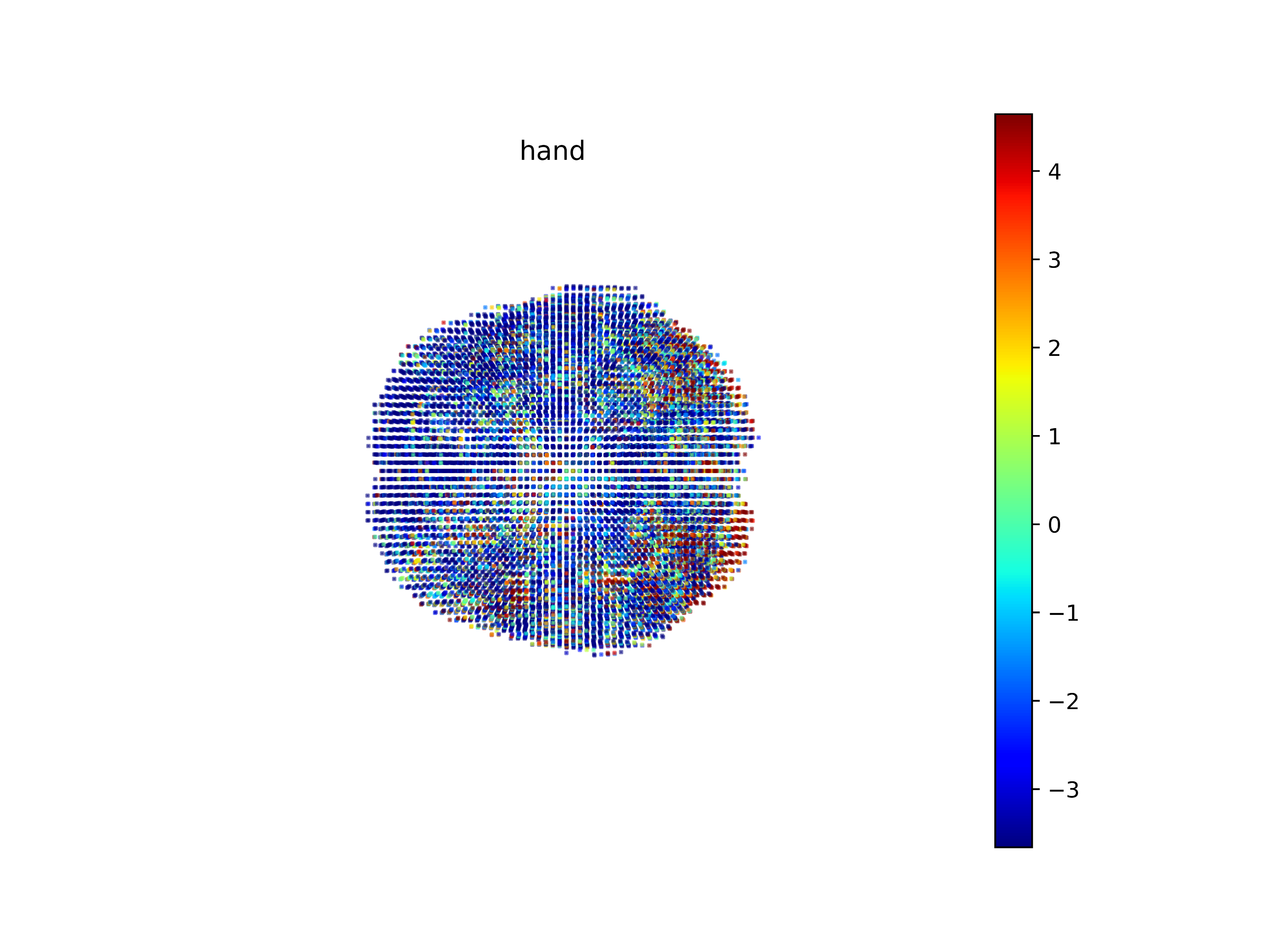 hand
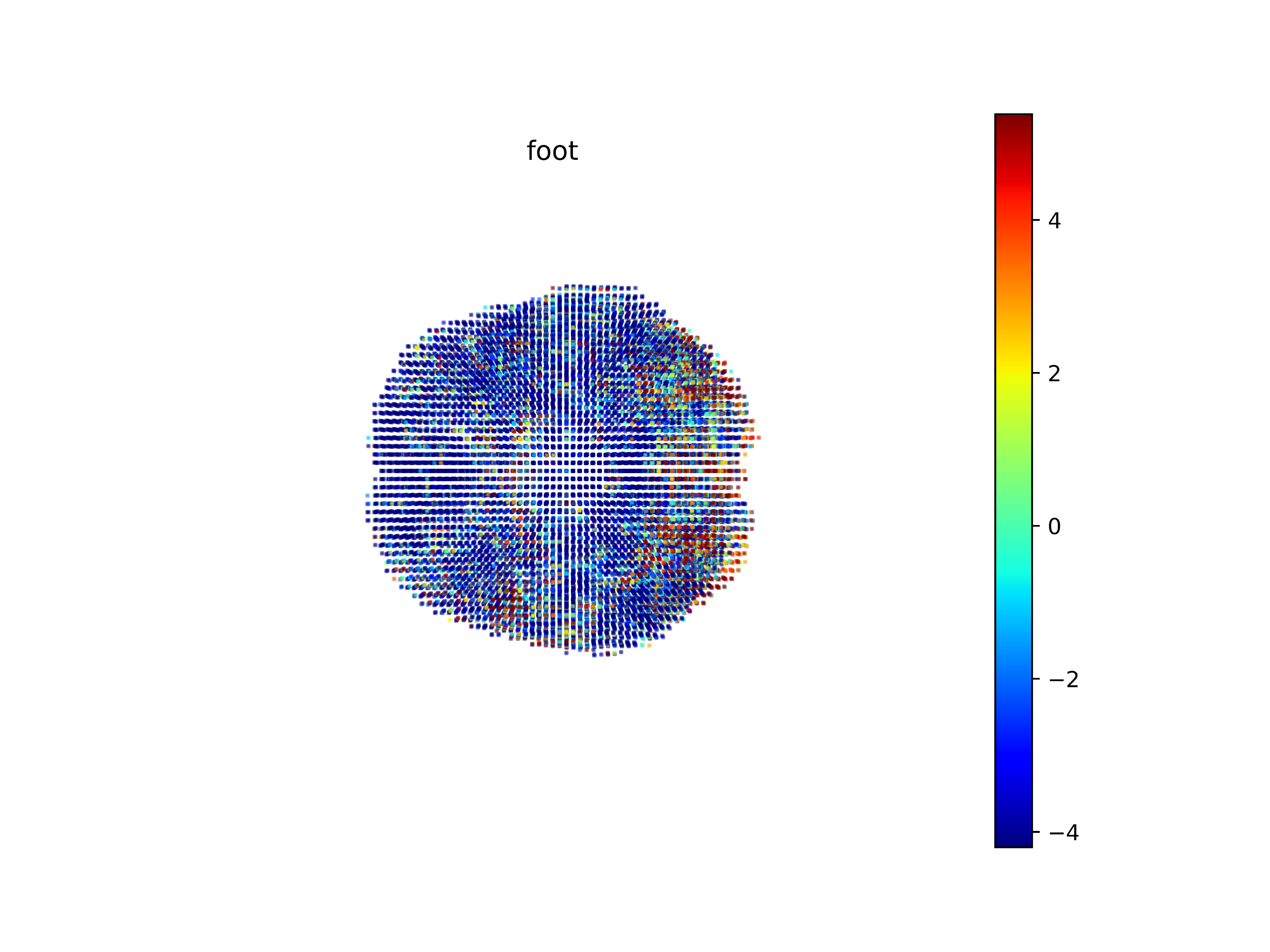 foot
De klassieke ‘subtractive method’
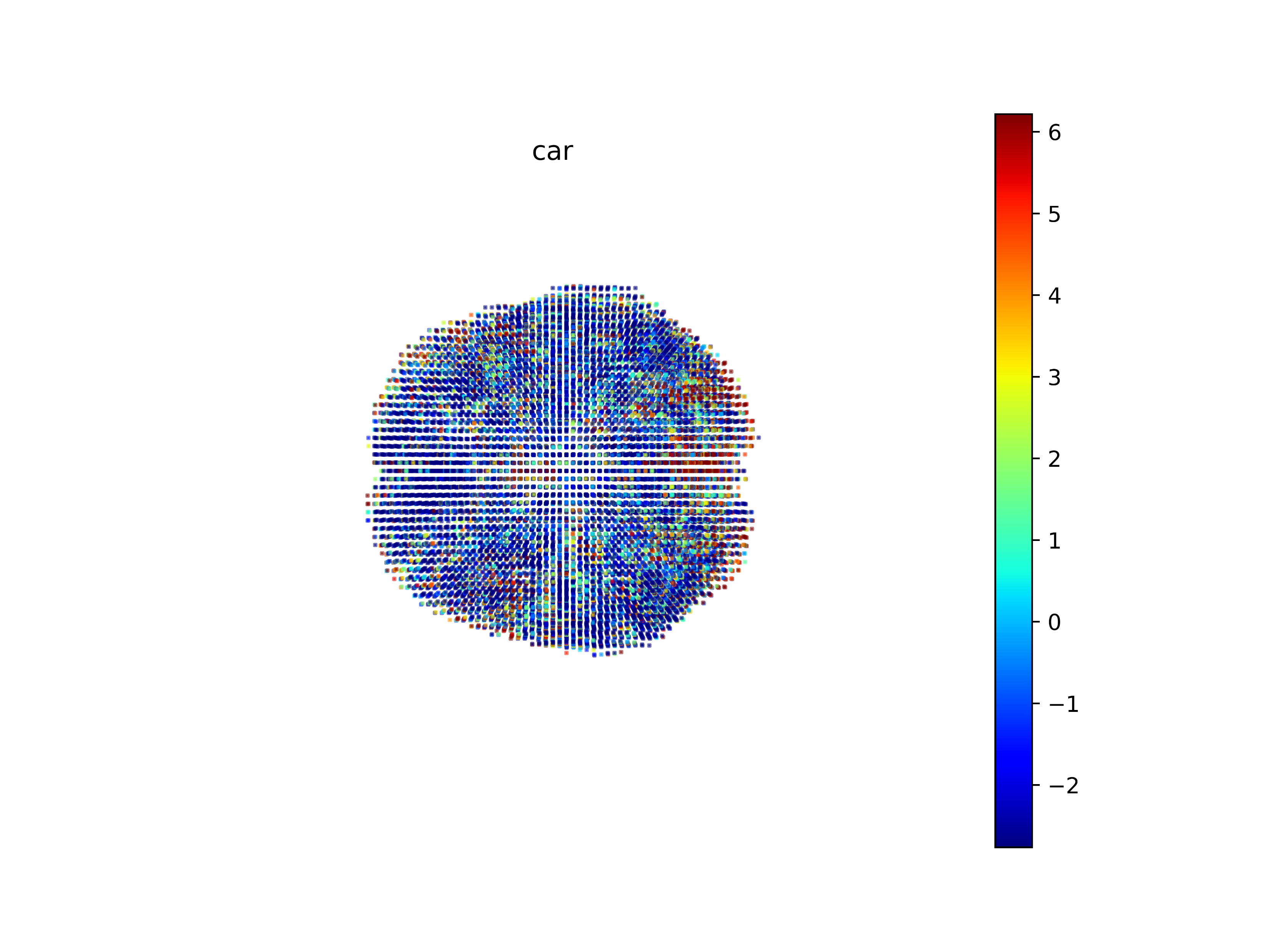 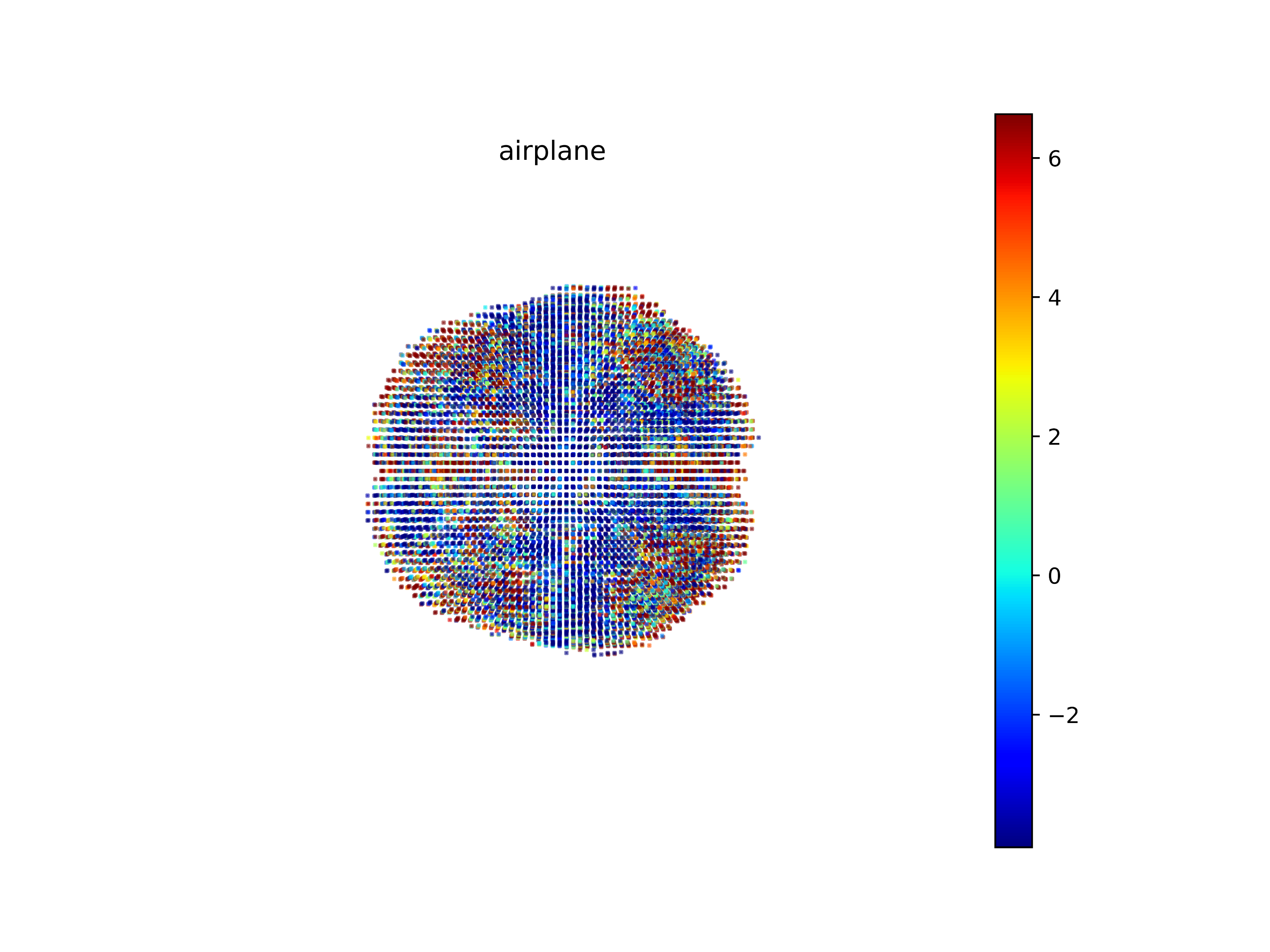 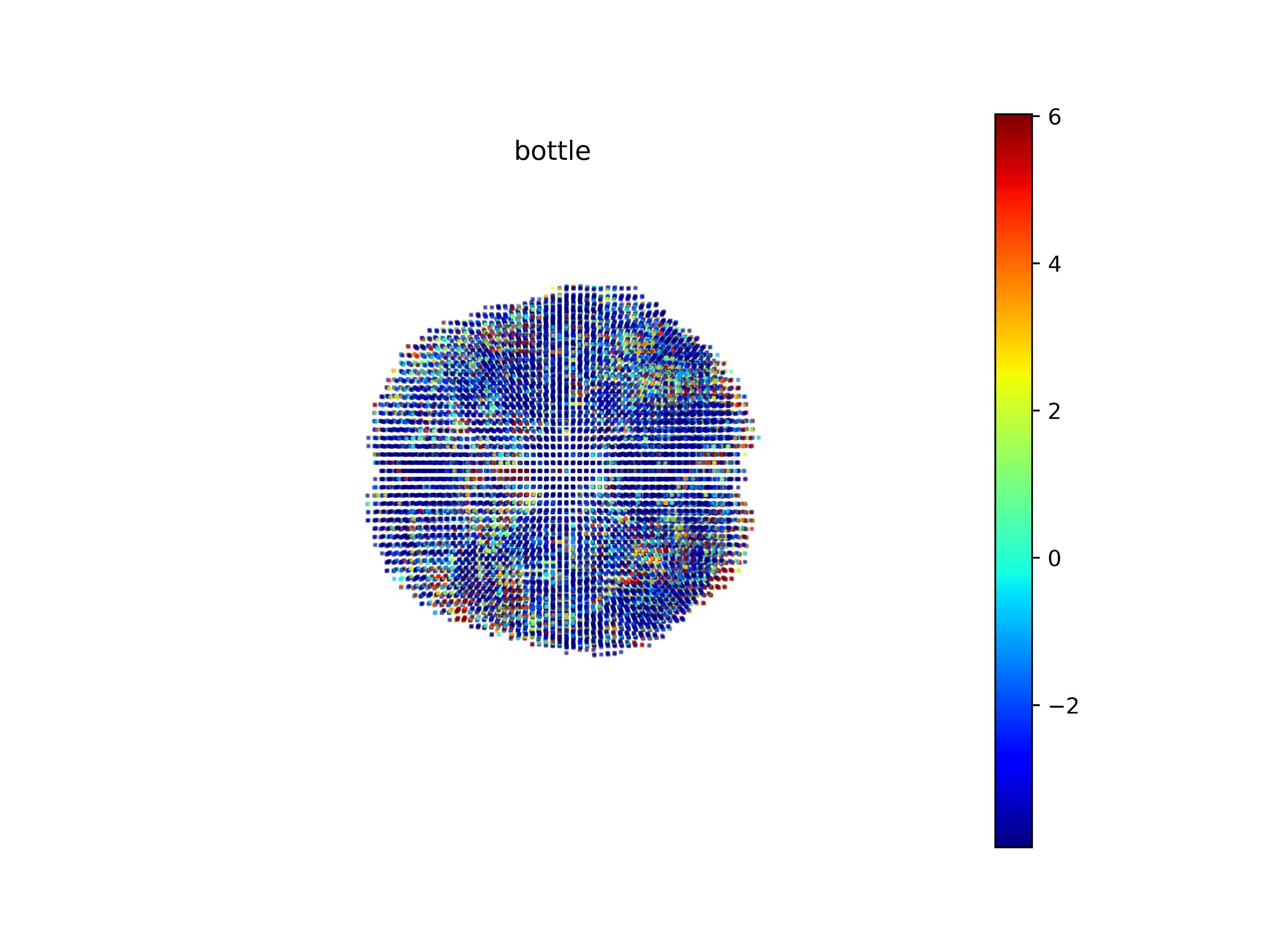 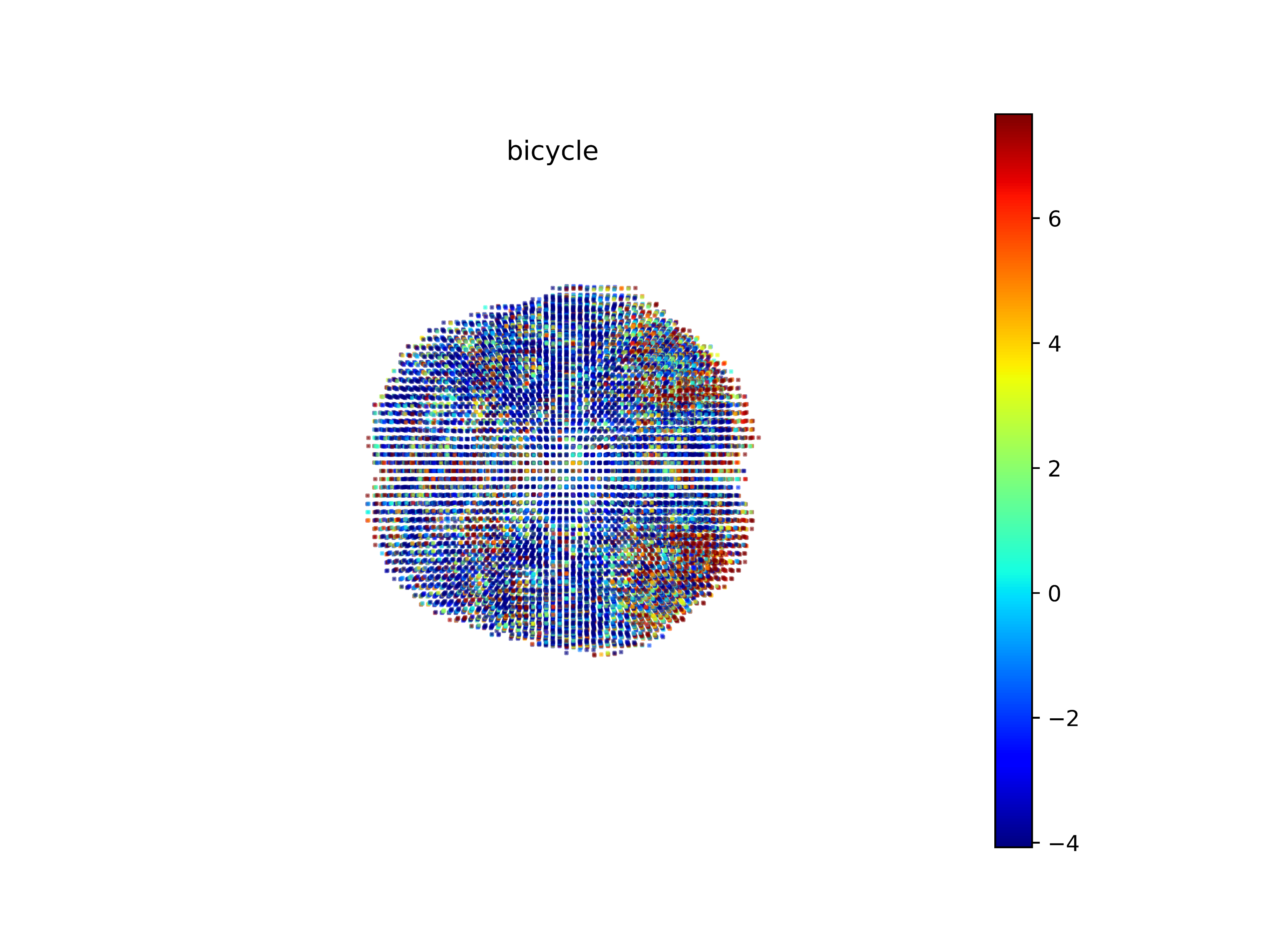 car
bicycle
airplane
bottle
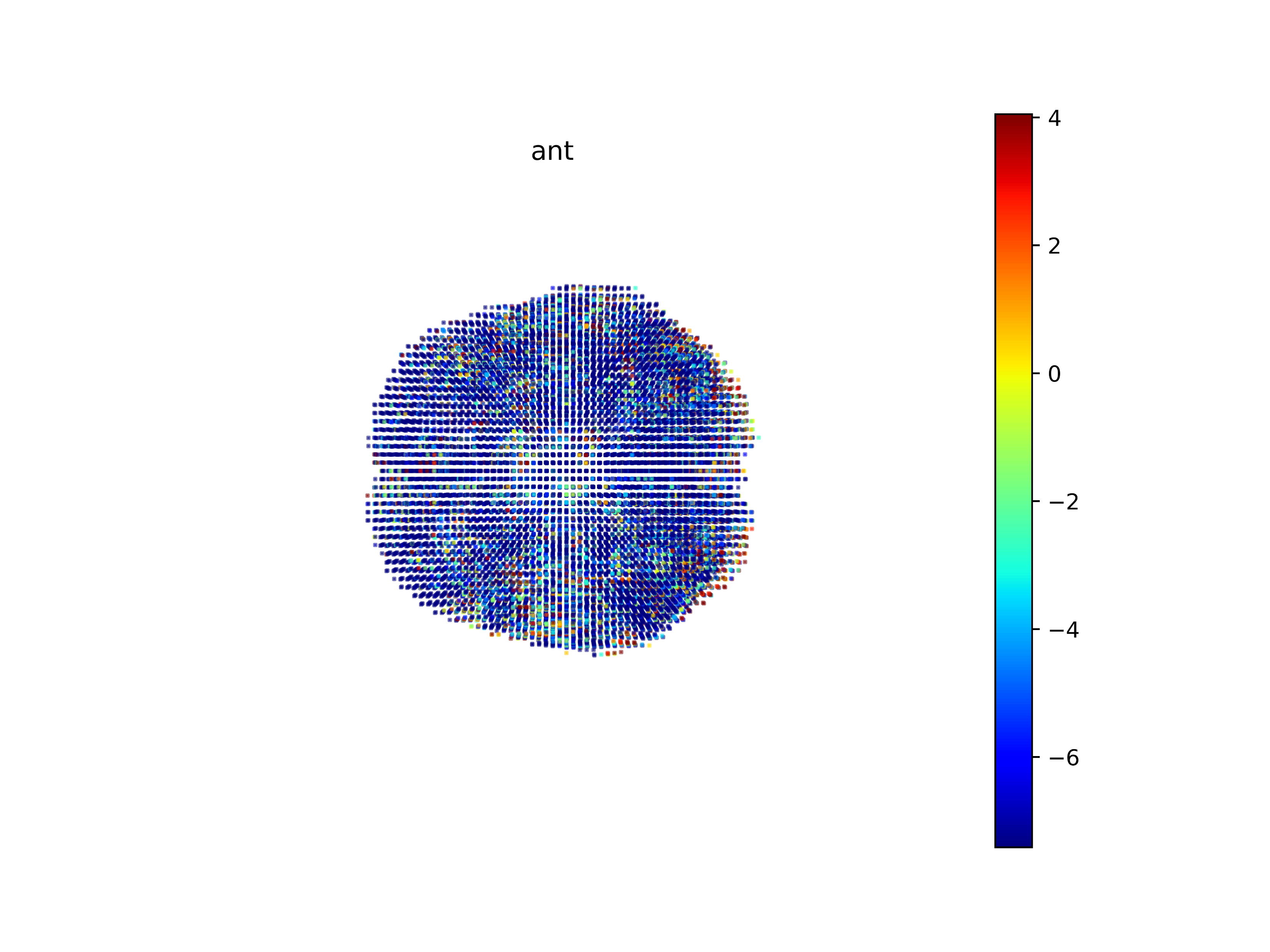 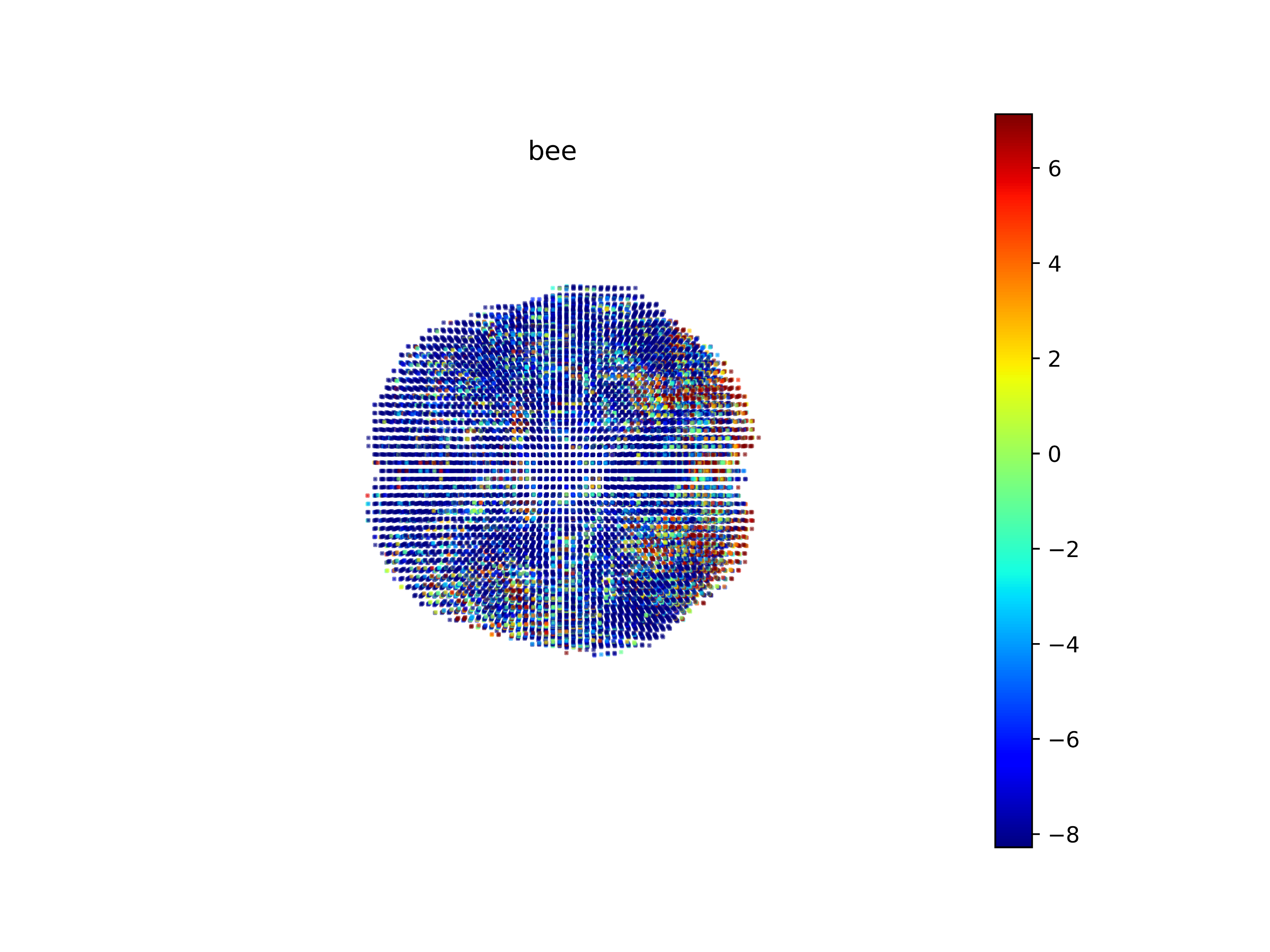 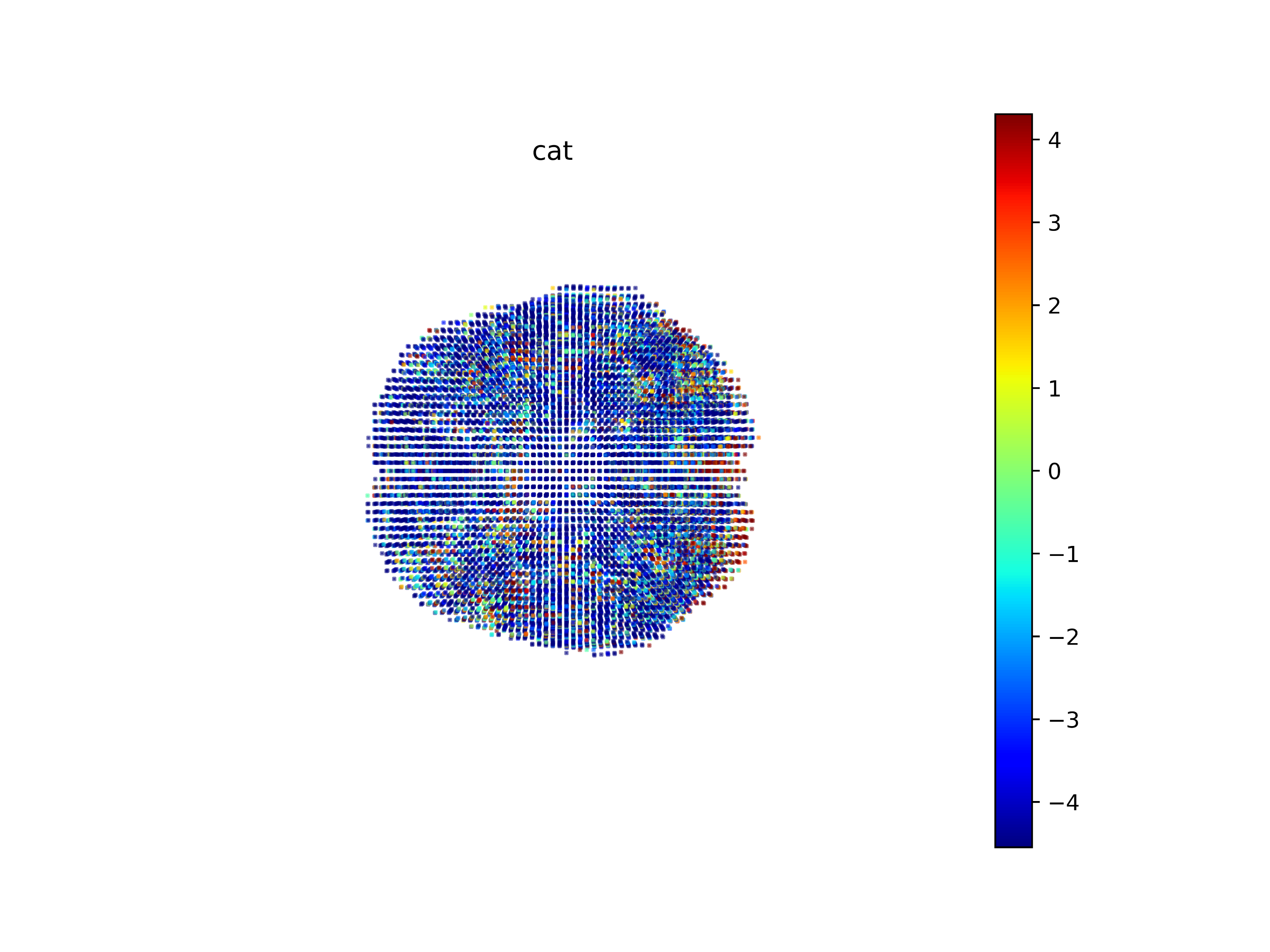 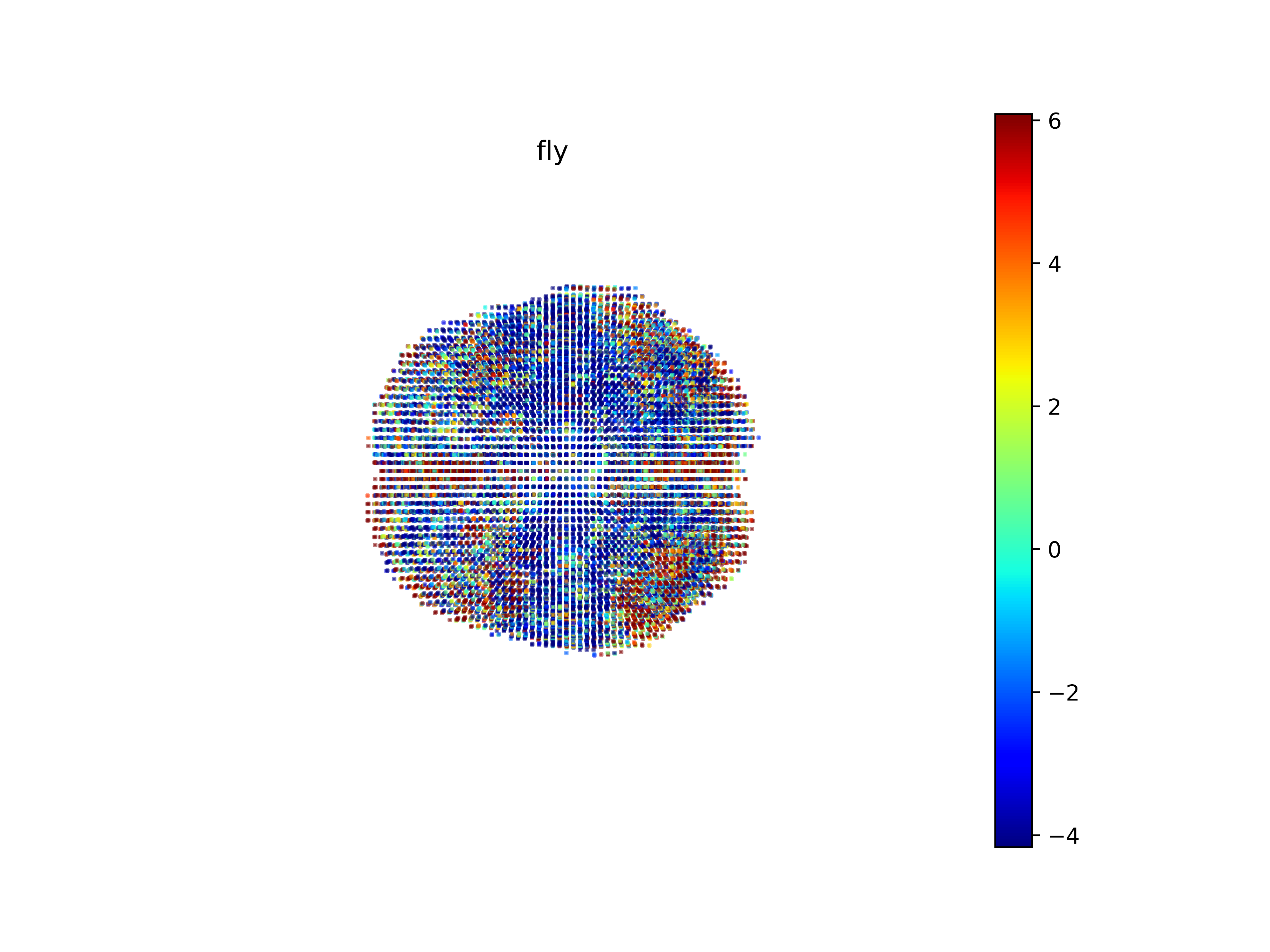 bee
fly
ant
cat
Nieuwe aanpak: leren voorspellen
Taalmodellen gebruiken
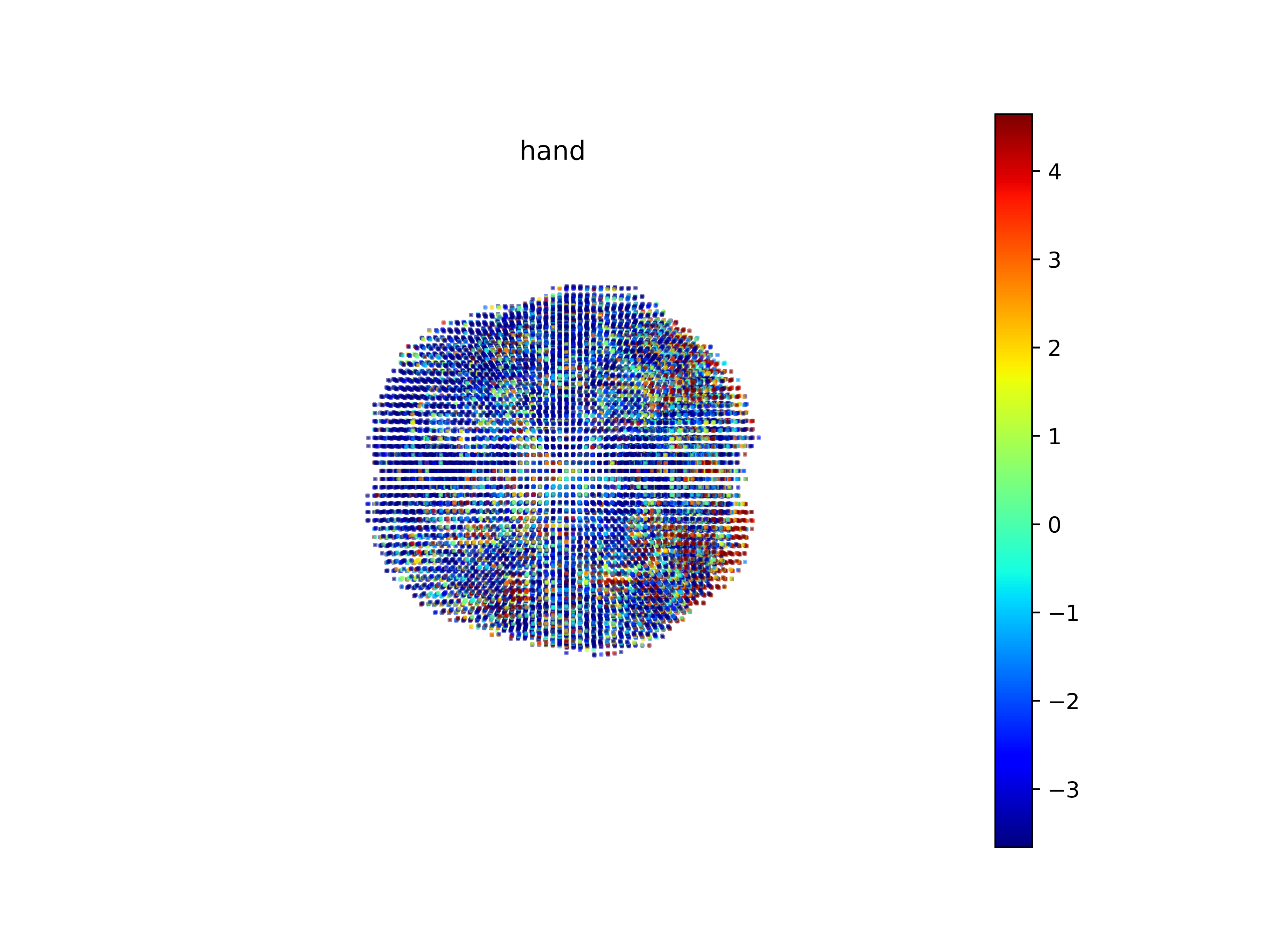 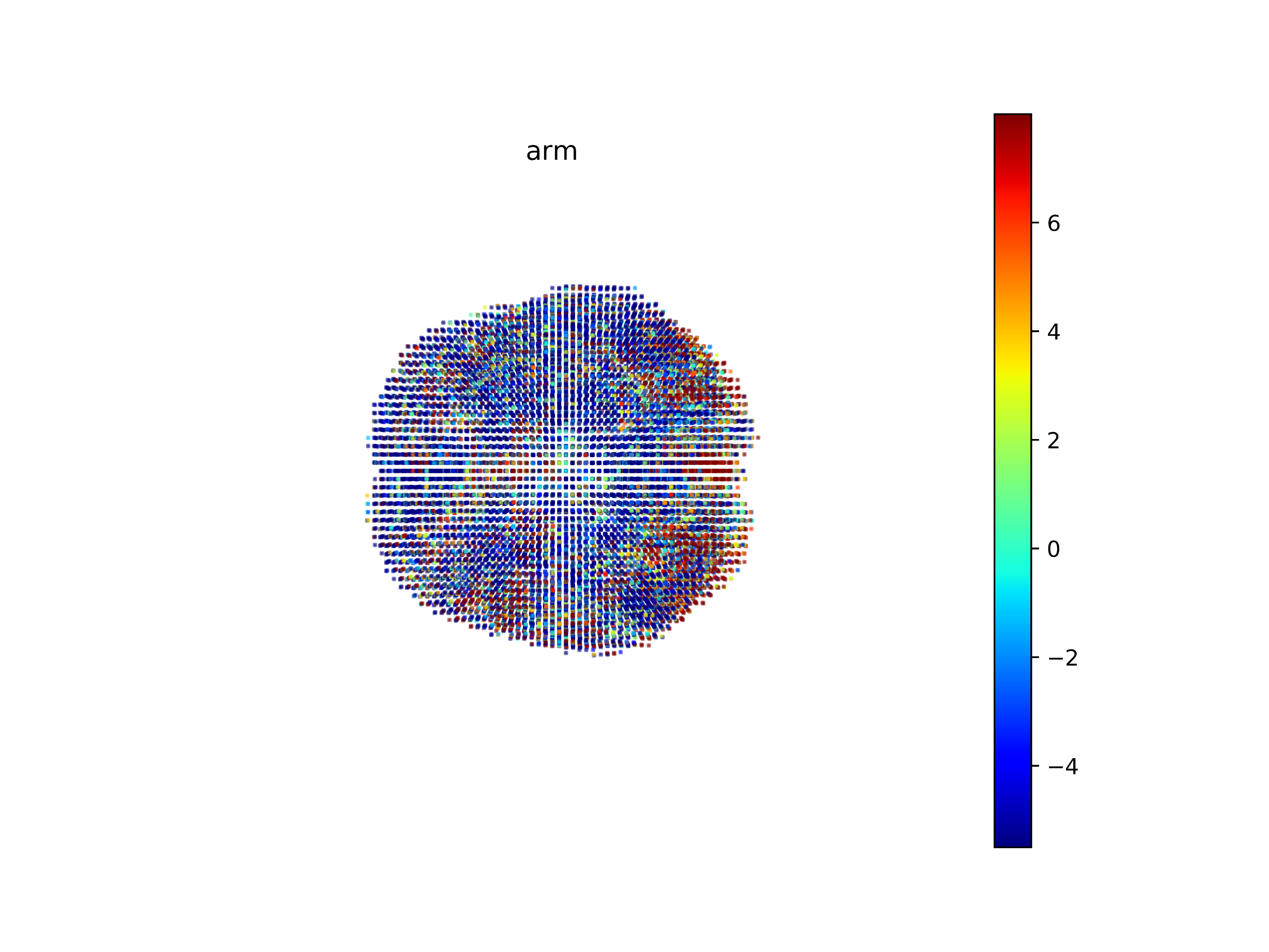 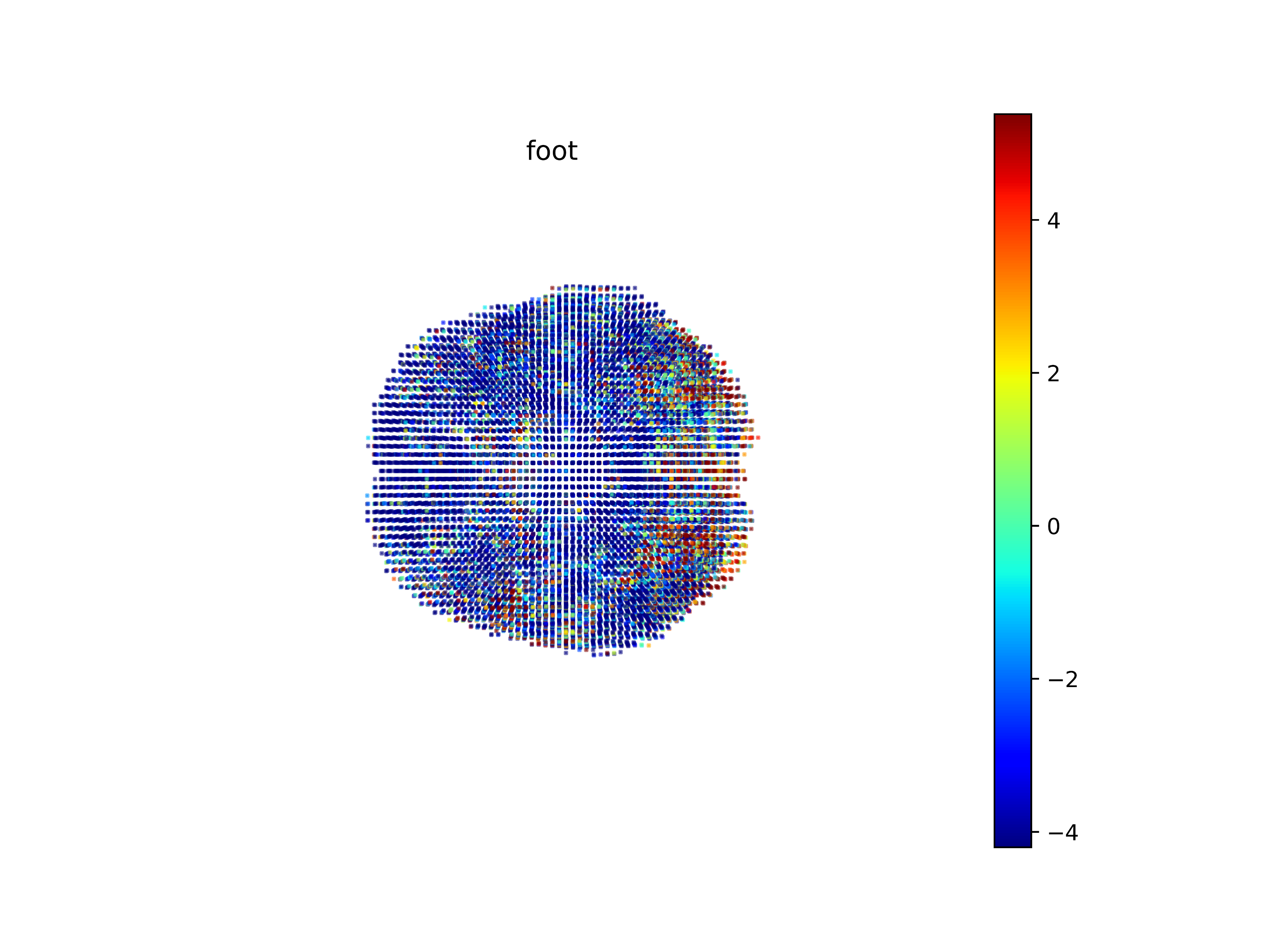 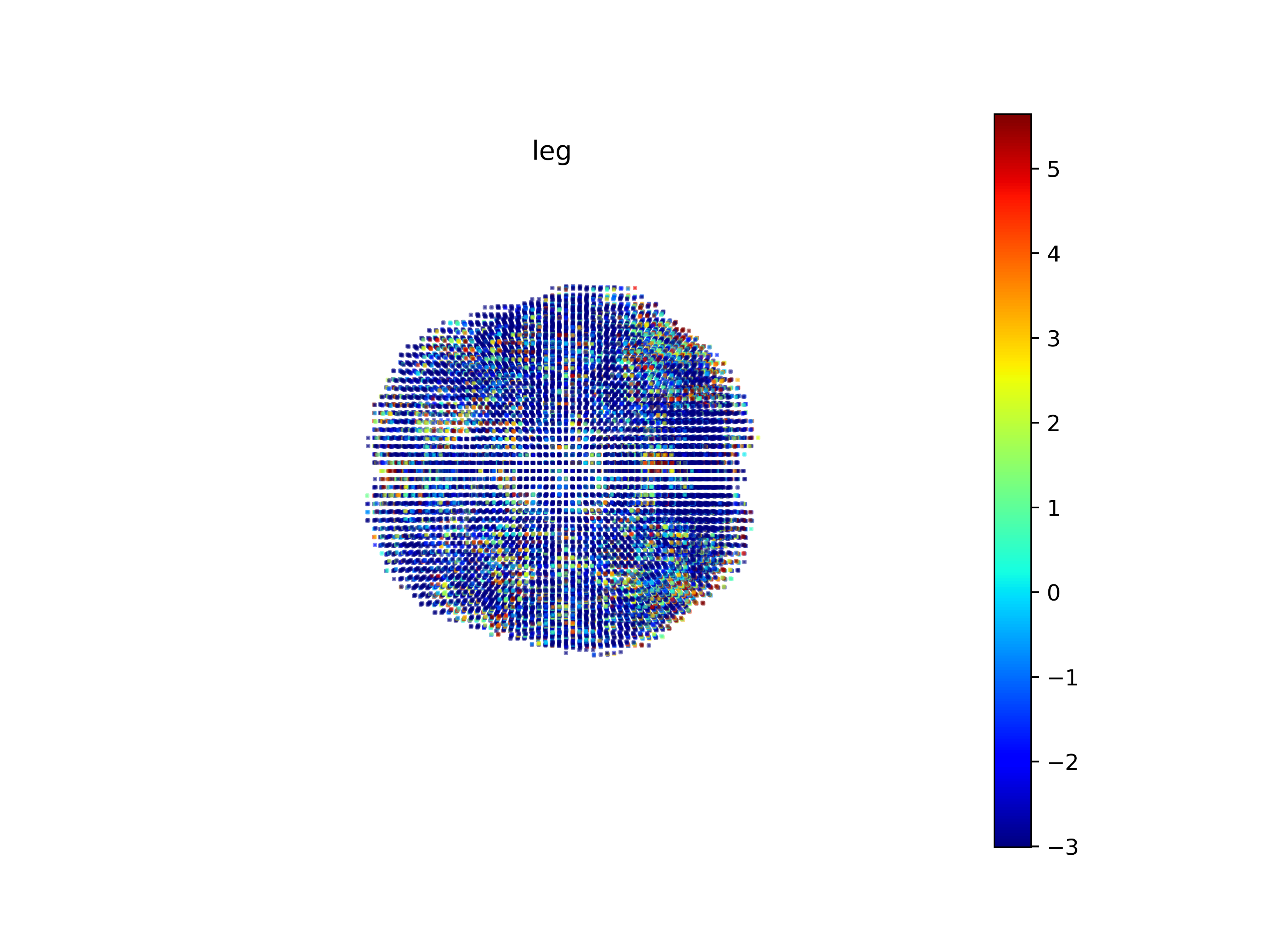 hand
arm
foot
leg
2. Woord-brein mapping
1. Betekenisruimte
finger
hand
arm
4367892590363141592653
foot
leg
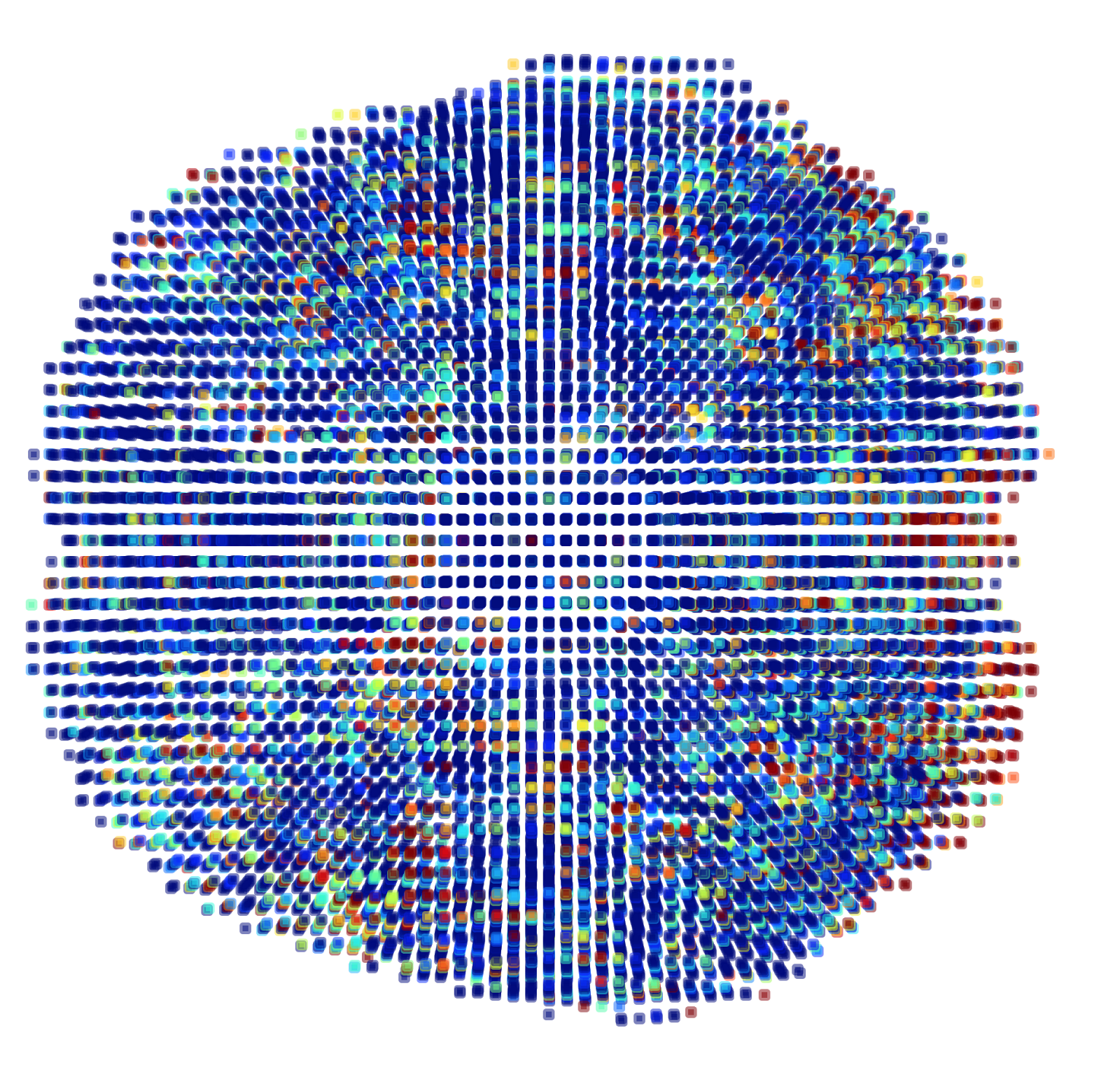 eye
4367892590363141592653
Betekenisruimte
Betekenis: semantiek
Perceptuele-motorische associaties
Het was nog donker, toen in de vroege morgen van de twee en twintigste December 1946 in onze stad, op de eerste verdieping van het huis Schilderskade 66, de held van deze geschiedenis, Frits van Egters ontwaakte.
het 
was 
nog 
donker
toen 
in 
de 
vroege 
morgen 
van
314159265358979323846264338327950288
419716939937510582097494459230781640
628620899862803482534211706798214808651328230664709384460955058223172535940812848111745028410270193852110555964462294895493038196442881097566593344612847564823378678316527120190914564856692346034861045432664821339360726024914127372458700660631558817488152092096282925409171536436789259036
358979323846264338327950288419716939937510582097494459230781640628620899862803482534211706798214808651328230664709384460955058223172535940812848111745028410270193852110555964462294895493038196442881097566593344612847564823378678316527120190914564856692346034861045432664821339360726024914127372458700660631558817488152092096282925409171536436789259036314159265
338327950288419716939937510582097494459230781640628620899862803482534211706798214808651328230664709384460955058223172535940812848111745028410270193852110555964462294895493038196442881097566593344612847564823378678316527120190914564856692346034861045432664821339360726024914127372458700660631558817488152092096282925409171536436789259036314159265358979323846264
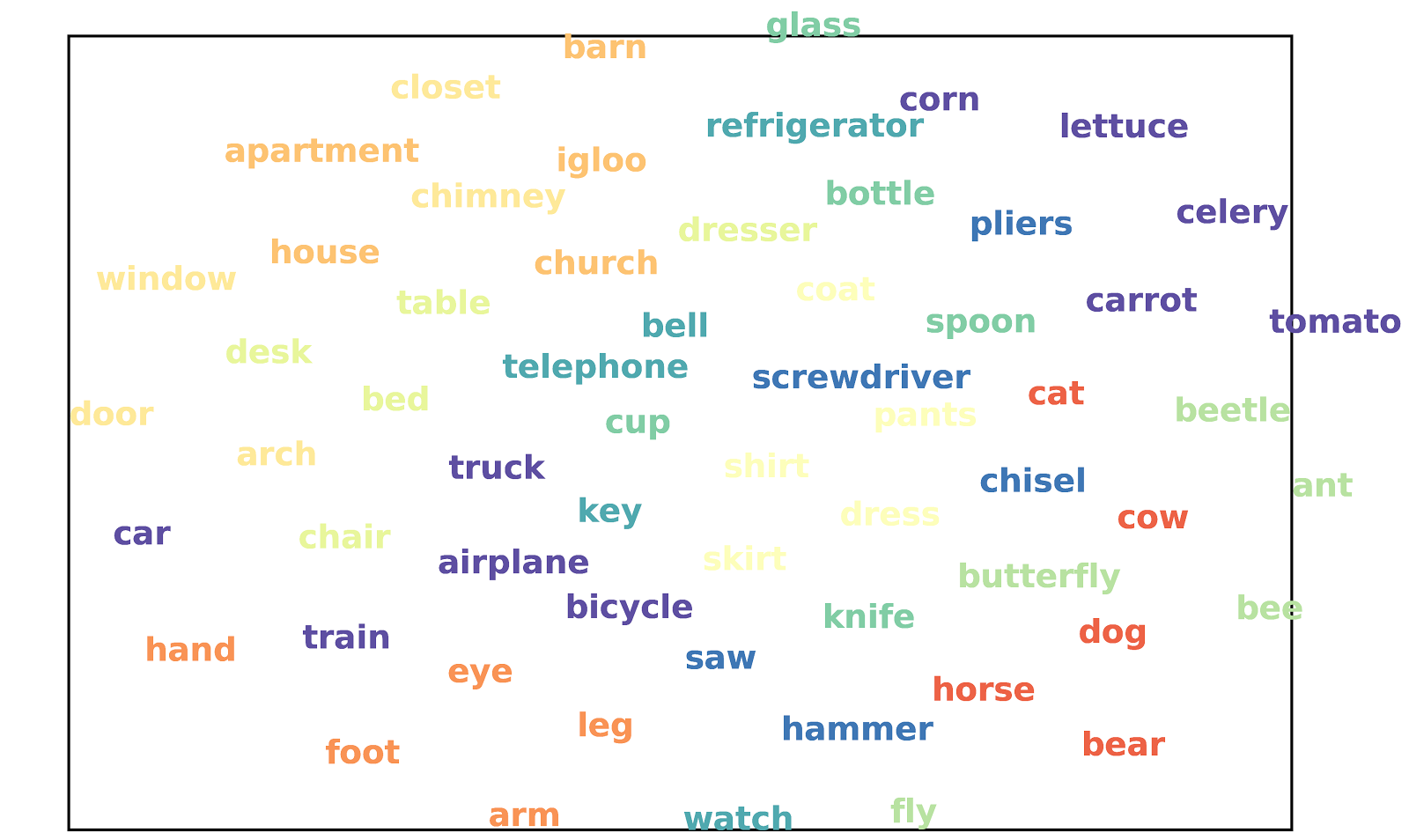 queen
king
woman
man
Mikolov et al. 2013
Woord-brein mapping
4
3
6
7
8
9
2
5
9
0
3
6
3
1
4
1
5
338327950288419716939937510582097494459230781640628620899862803482534211706798214808651328230664709384460955058223172535940812848111745028410270193852110555964462294895493038196442881097566593344612847564823378678316527120190914564856692346034861045432664821339360726024914127372458700660631558817488152092096282925409171536436789259036314159265358979323846264338327950288419716939937510582097494459230781640628620899862803482534211706798214808651328230664709384460955058223172535940812848111745028410270193852110555964462294895493038196442881097566593344612847564823378678316527120190914564856692346034861045432664821339360726024914127372458700660631558817488152092096282925409171536436789259036314159265358979323846264338327950288419716939937510582097494459230781640628620899862803482534211706798214808651328230664709384460955058223172535940812848111745028410270193852110555964462294895493038196442881097566593344612847564823378678316527120190914564856692346034861045432664821339360726024914127372458700660631558817488152092096282925409171536436789259036314159265358979323846264338327950288419716939937510582097494459230781640628620899862803482534211706798214808651328230664709384460955058223172535940812848111745028410270193852110555964462294895493038196442881097566593344
x
=
woord-vector
612847564823378678316527120190914564856692346034861045432664821339360726024
brein-vector
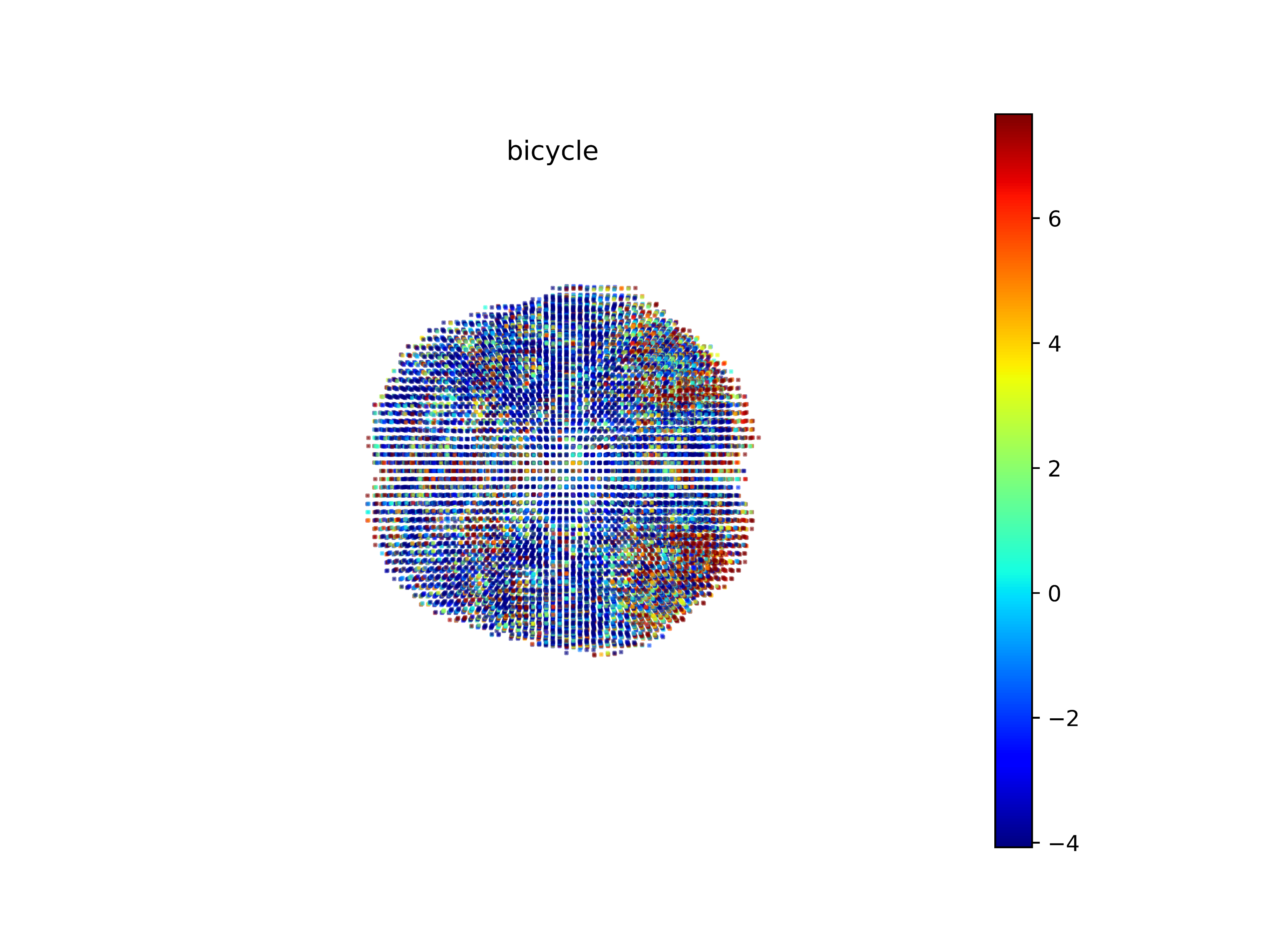 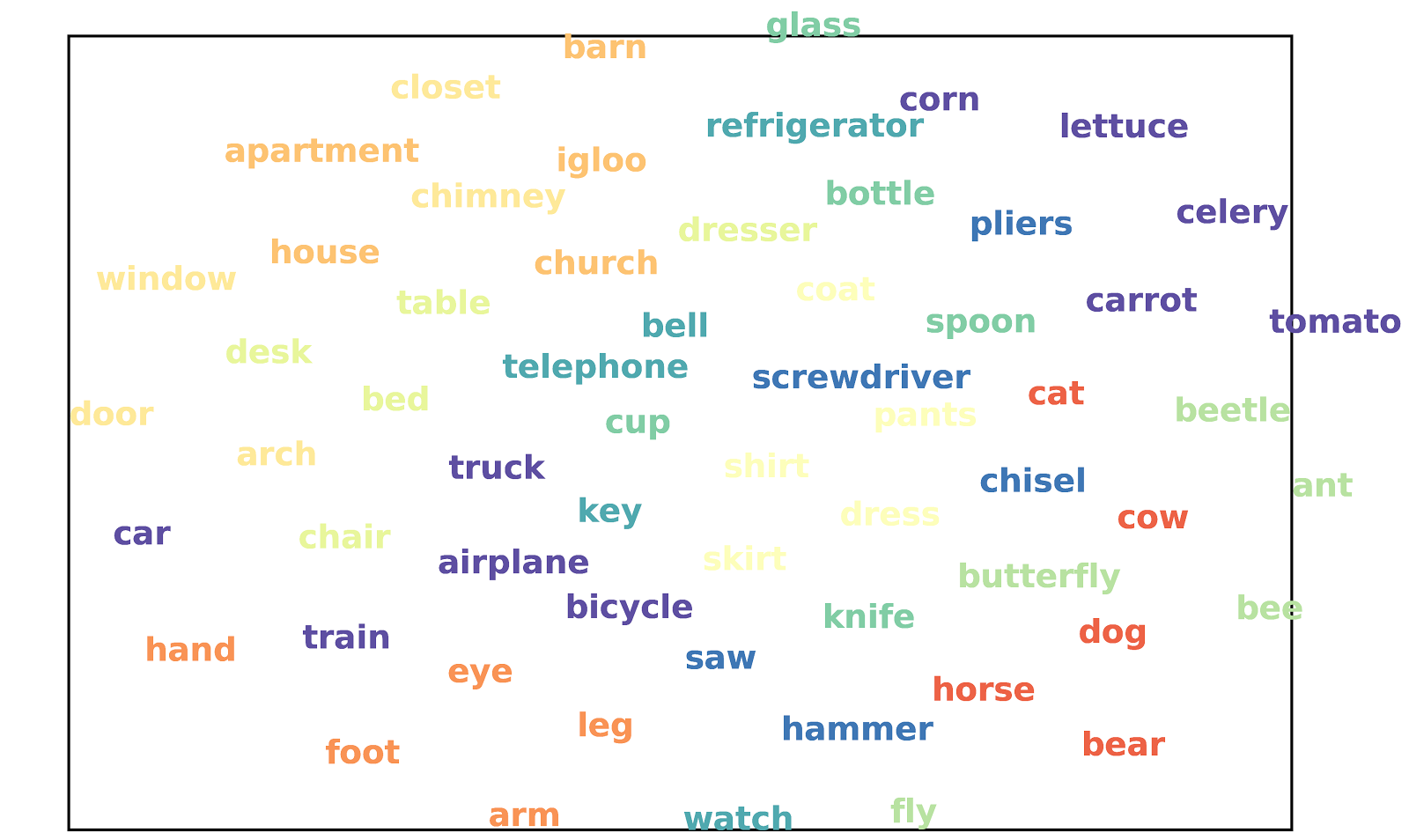 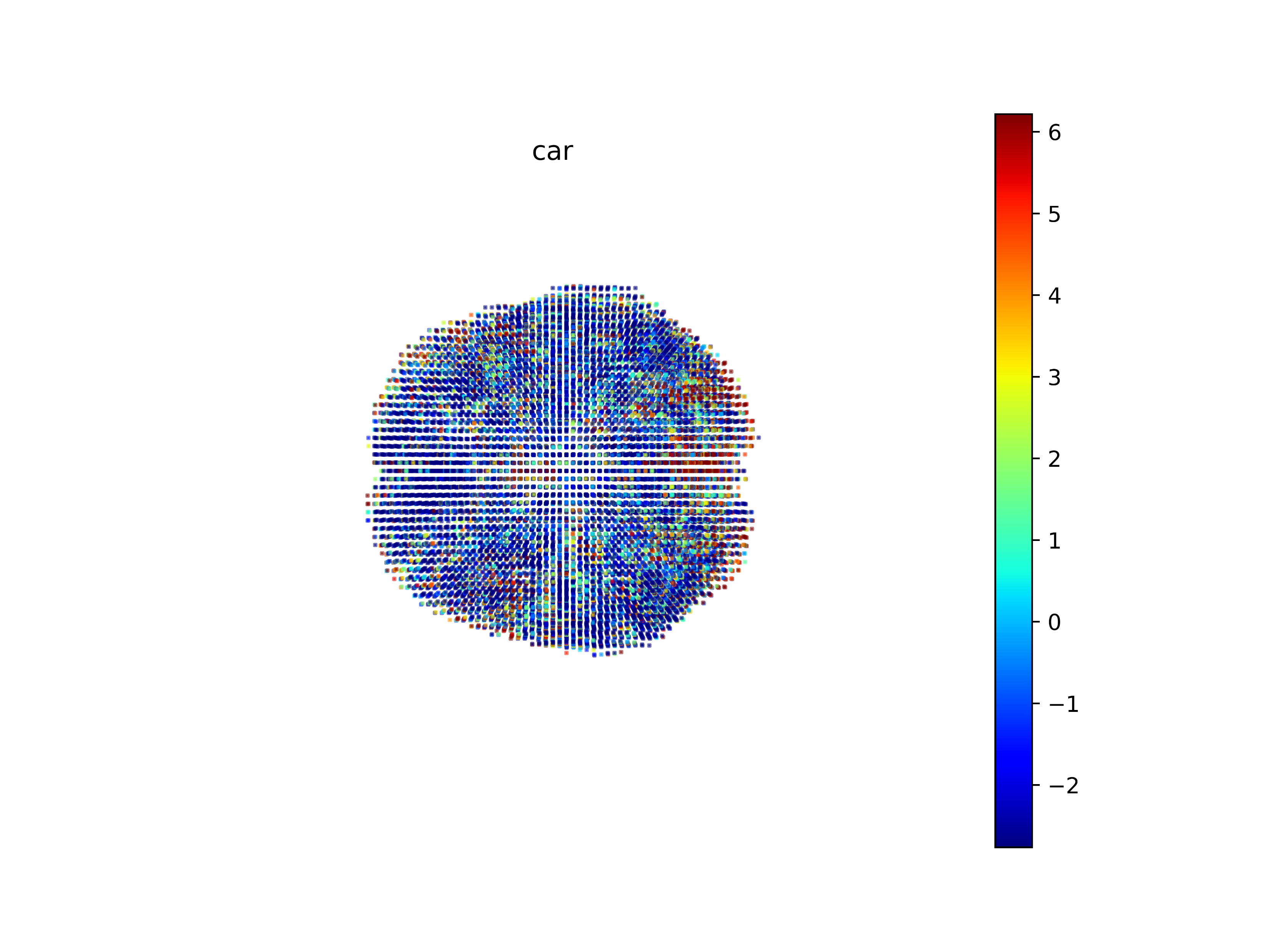 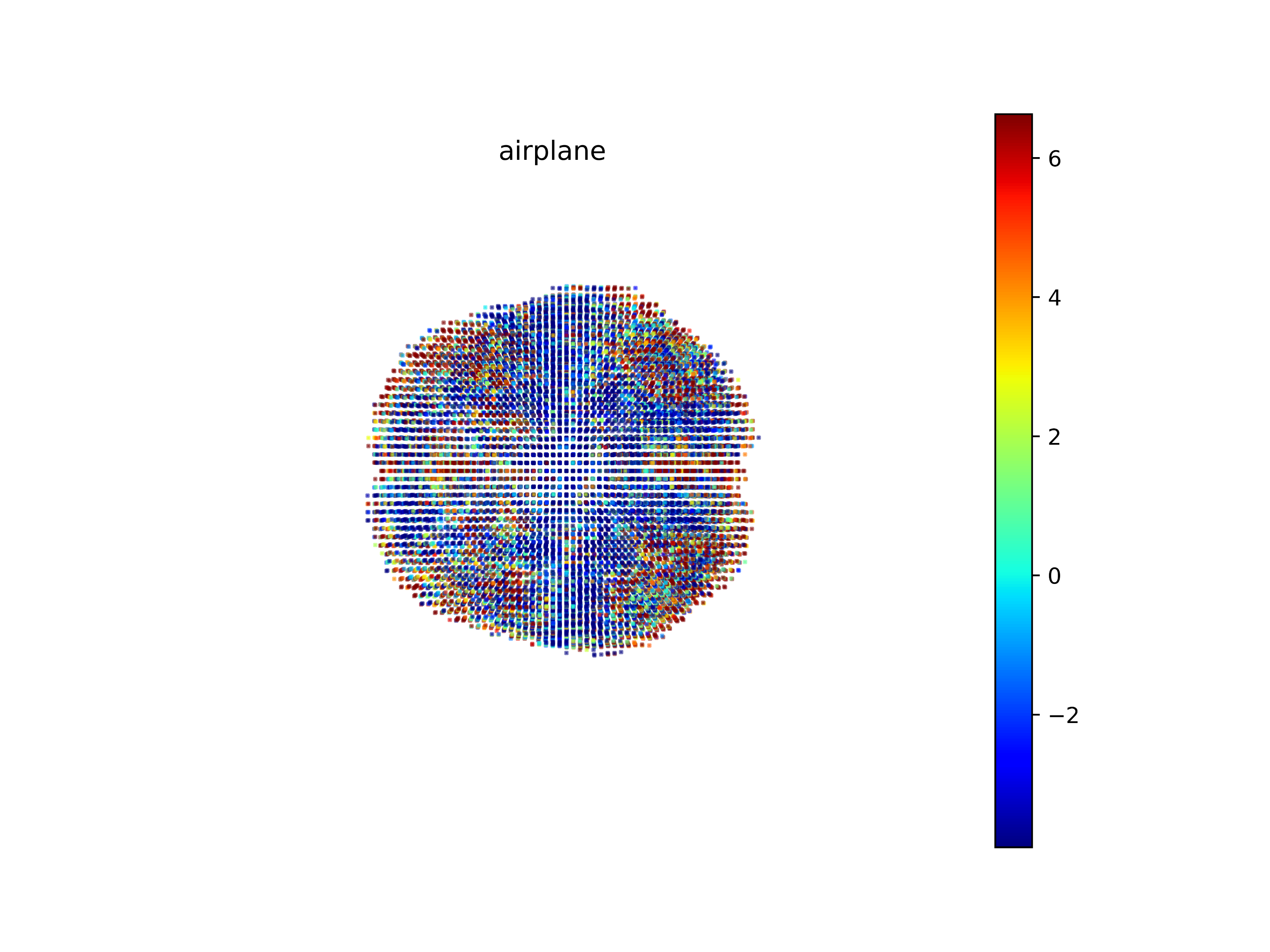 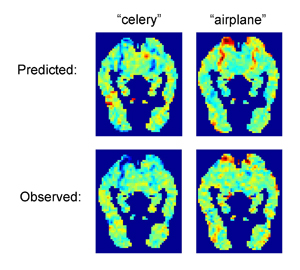 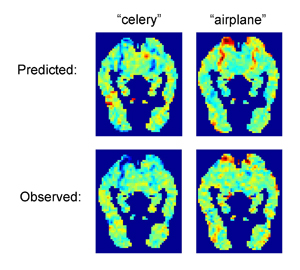 Mitchell et al, 2008, Science
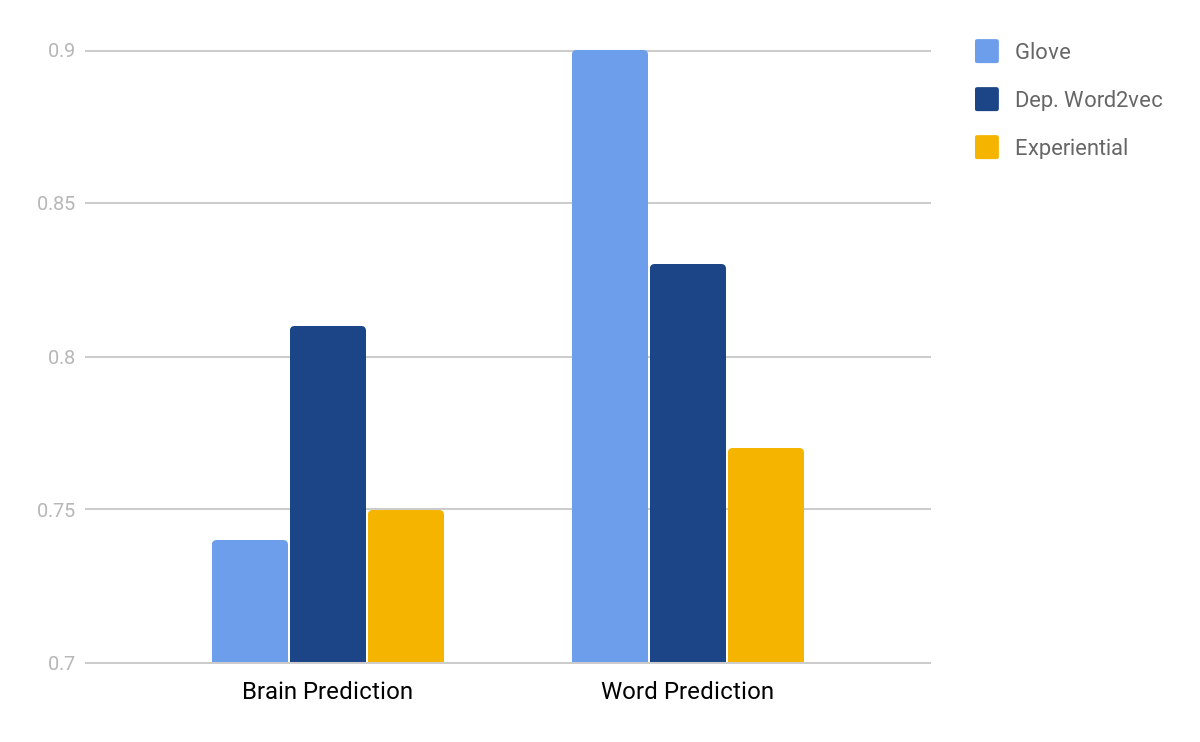 Murphy et al ‘12
Mitchell et al ‘08
Abnar, Ahmed, Mijnheer & Zuidema, 2018
Zijn je gedachten veilig?
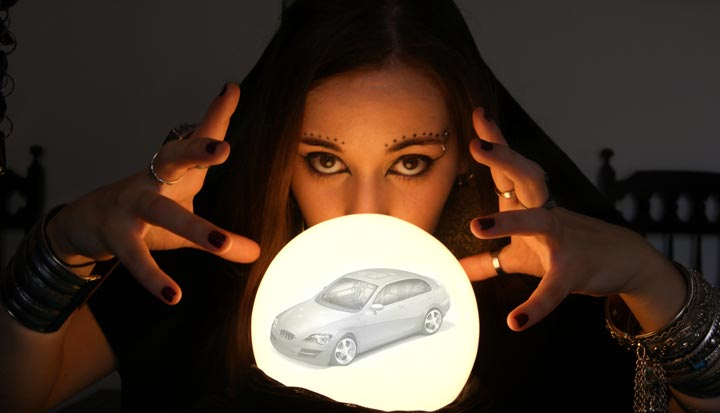 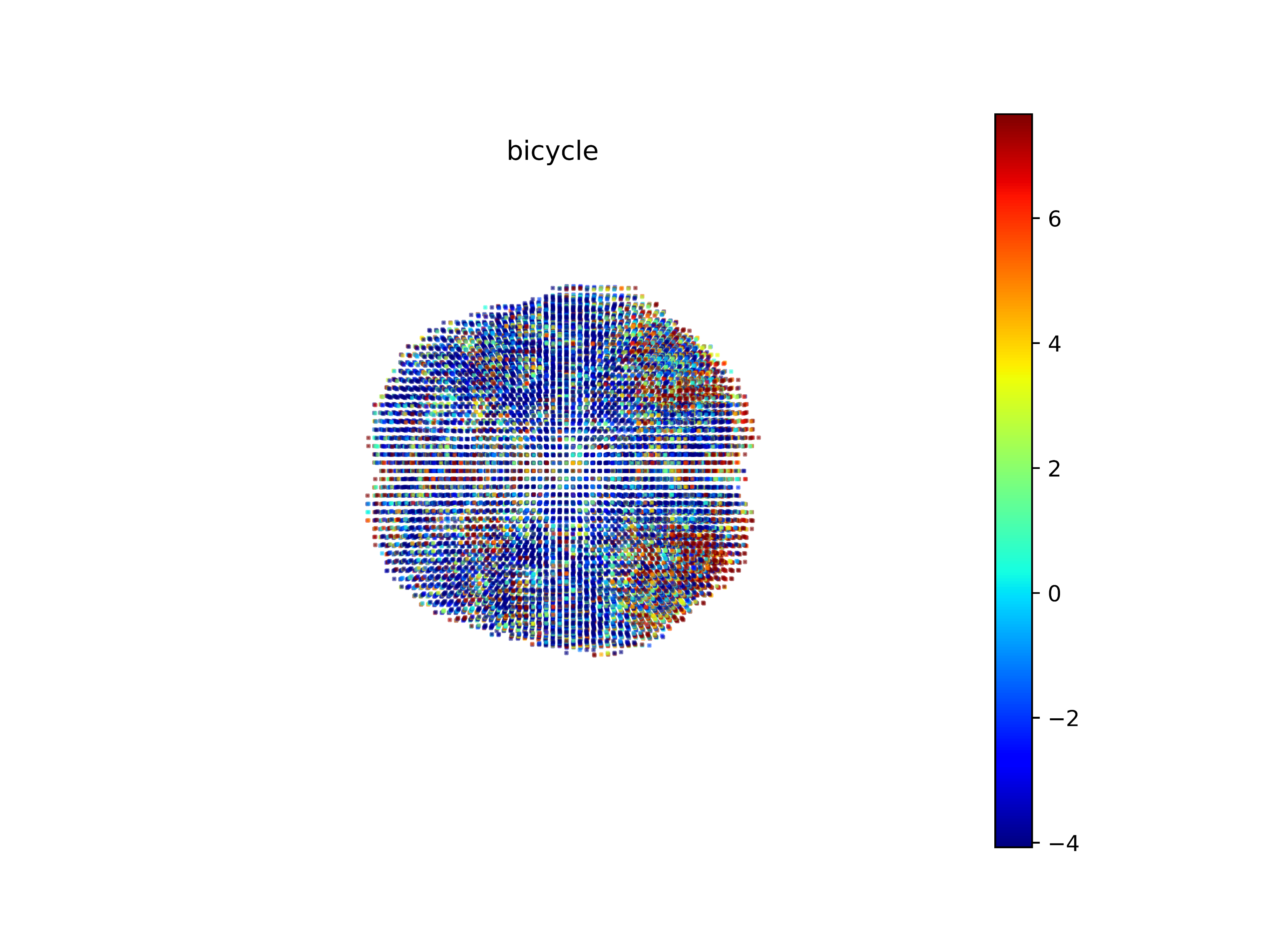 Denk je aan een kat of een hond?
voorspelling
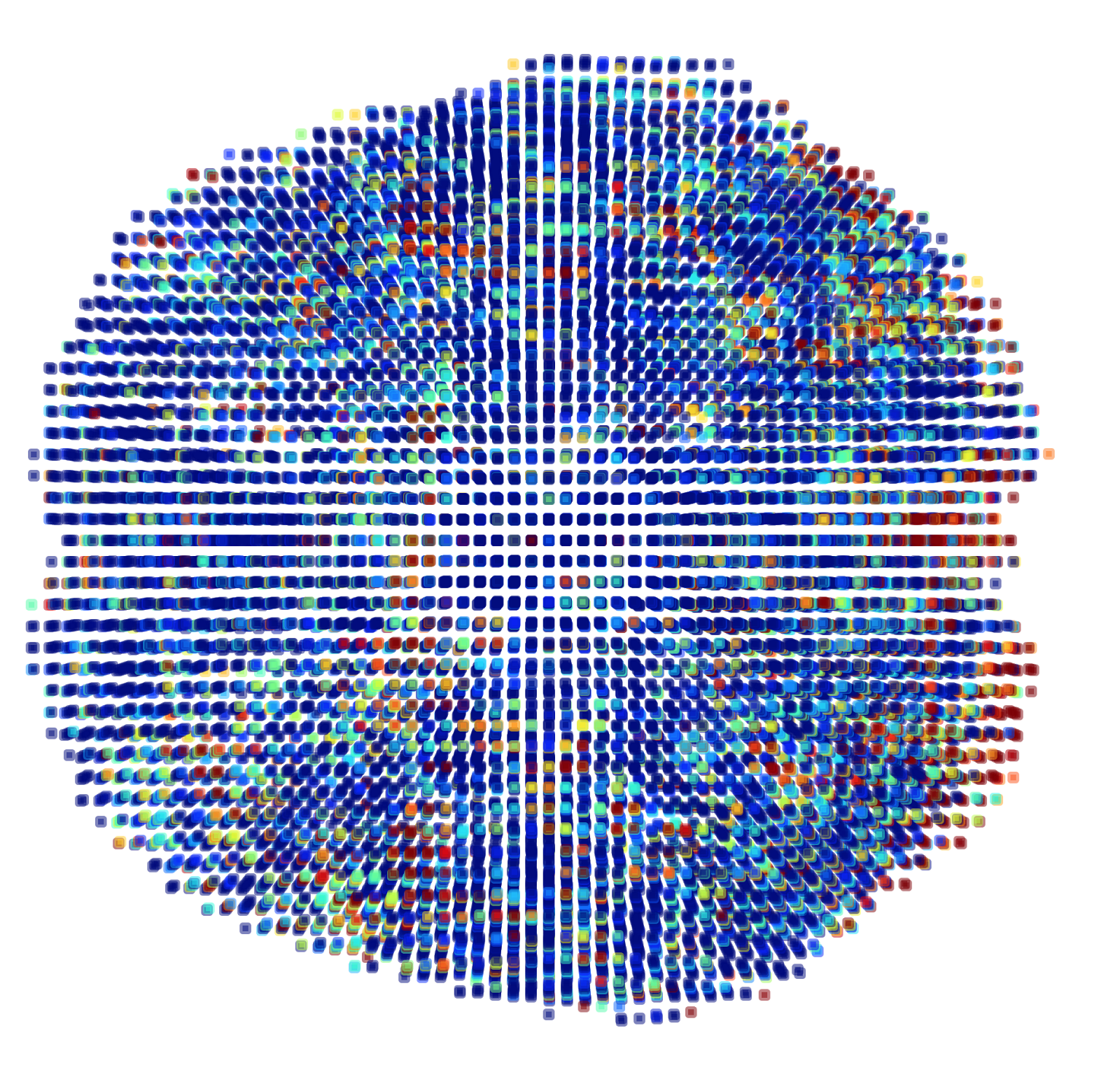 cat
dog
Kansen voor fundamenteel onderzoek?
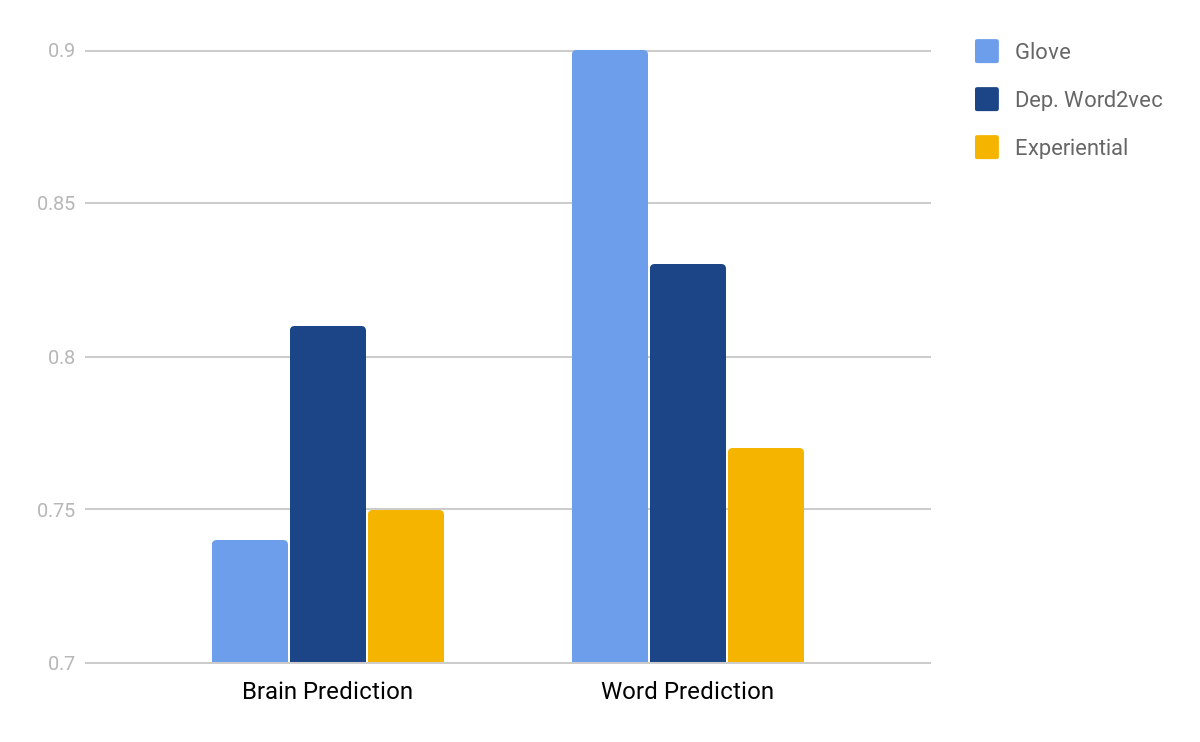 Semantische ruimte op basis van grammaticale analyse van zinnen
Semantische ruimte op basis van perceptueel-motorische associaties
Abnar, Ahmed, Mijnheer & Zuidema, 2018
Conclusie
Machine learning en computationele taalkunde: meer en andere informatie uit hersenscans gehaald
Geïnformeerde gok over welk woord je hebt gezien – gedachten zijn nog veilig (voorlopig!)
Spannende ontwikkeling voor de taalwetenschap: taalmodellen toetsen aan hersendata.
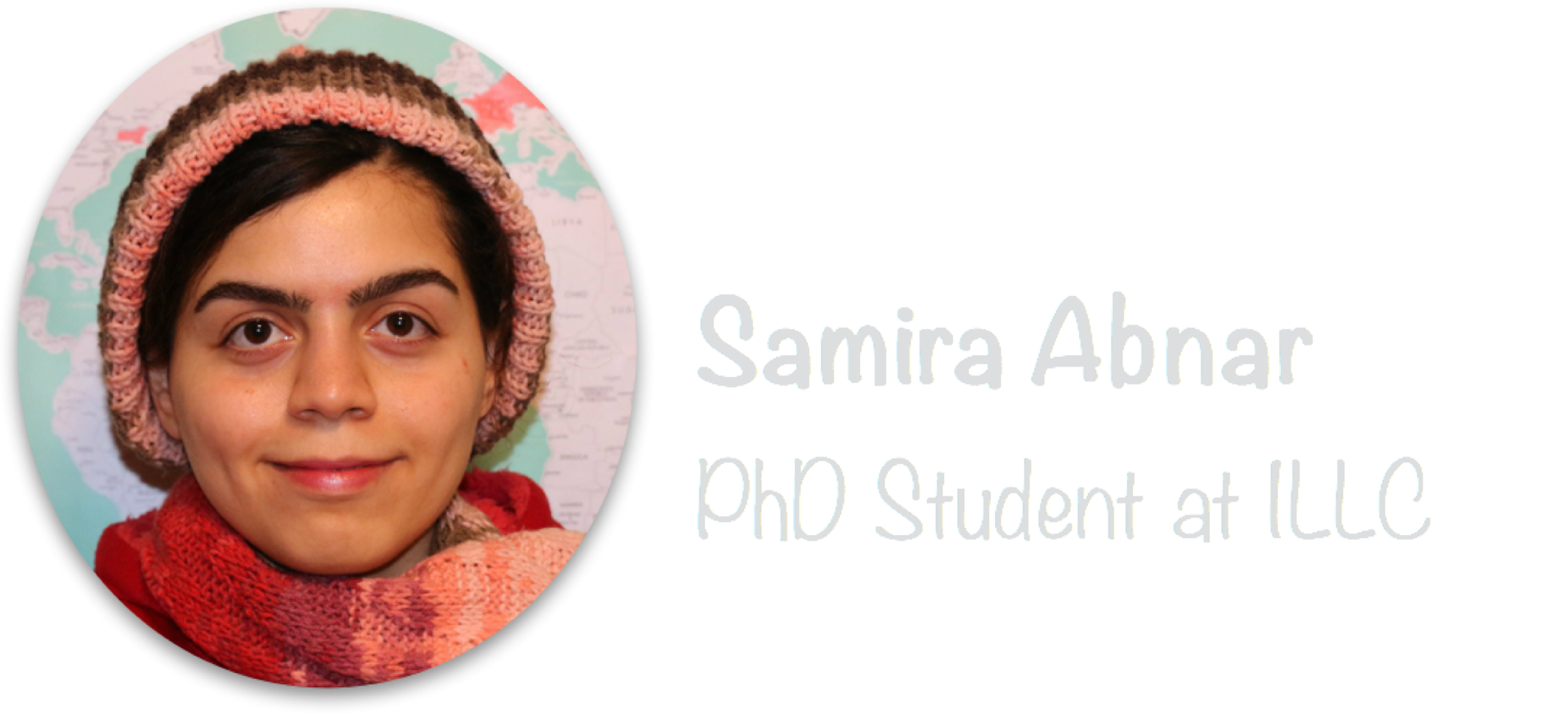 staff.fnwi.uva.nl/w.zuidema/clclab/
Bachelor
Cognition, 
Language & 
Communication
Master
Brain &
Cognitiive
Science
Bachelor & Master
Kunstmatige
Intelliigentie
Kan je je gedachten laten lezen
Wat eet Karel? 	vs. 		Wie eet er brood?


Karel eet brood.
Kan je je gedachten laten lezen?
Stel: één spel kaarten verdeeld over drie mensen
Jij hebt drie kaarten: schoppen aas, ruiten aas, harten aas.
Je wilt nu de klaver aas, je mag het aan één persoon vragen

Hoe vraag je dat?

[opname]
Kan je je gedachten laten lezen?
Nu:
Jij hebt drie kaarten: klaver twee, klaver drie, klaver vier.
Je wilt de klaver aas

Hoe vraag je dat?

[opname]
Prosodie: opnames vergelijken
Verlenging
Toonhoogte

Bekende informatie:
eerder in de zin
minder prominent (minder toonhoogte, korter)
Prosodie en cognitie
Doen mensen dit expres?	dan niet bij liegen / verbergen
Doen mensen dit om zichzelf te helpen?	dan per taal hetzelfde